Interacting
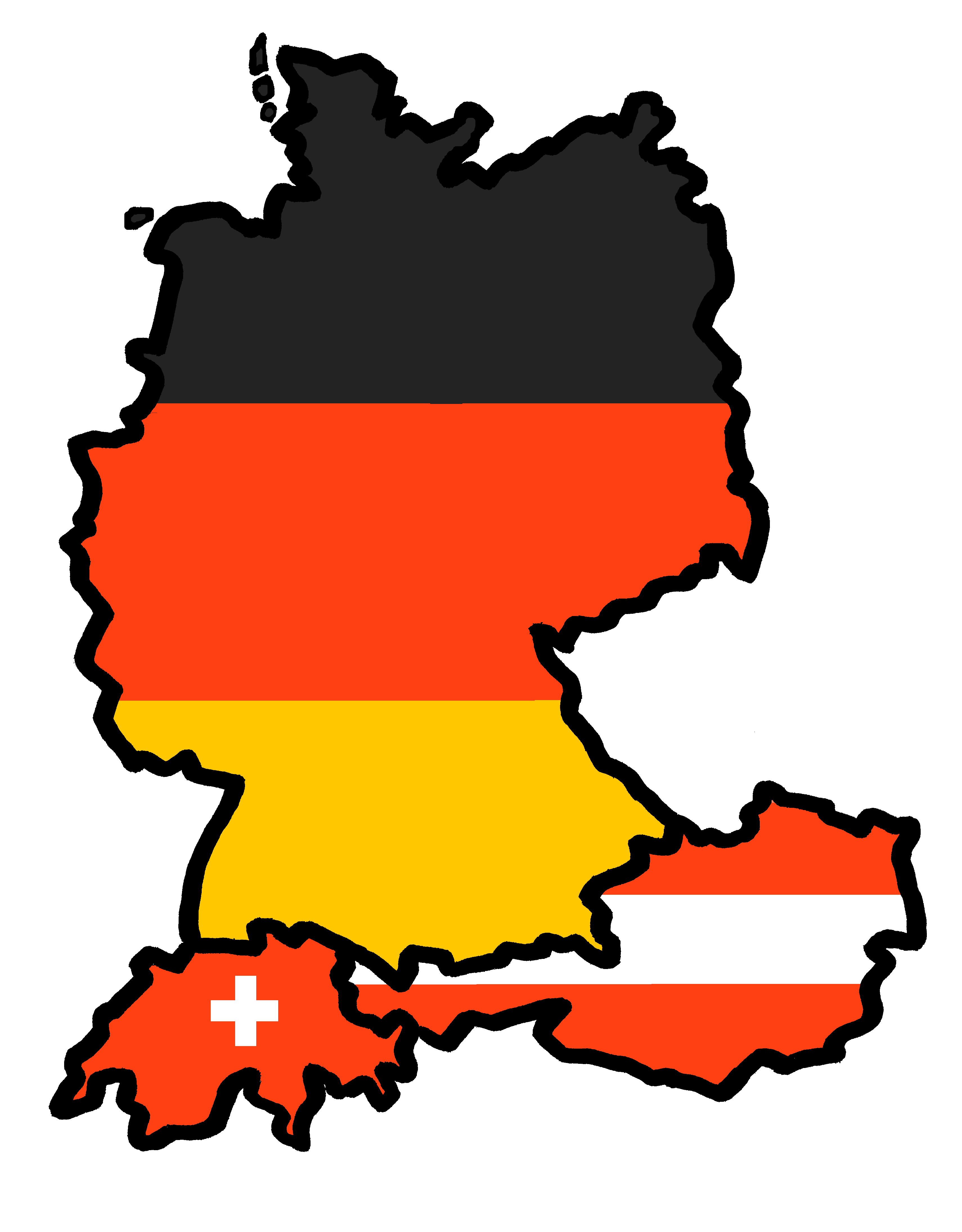 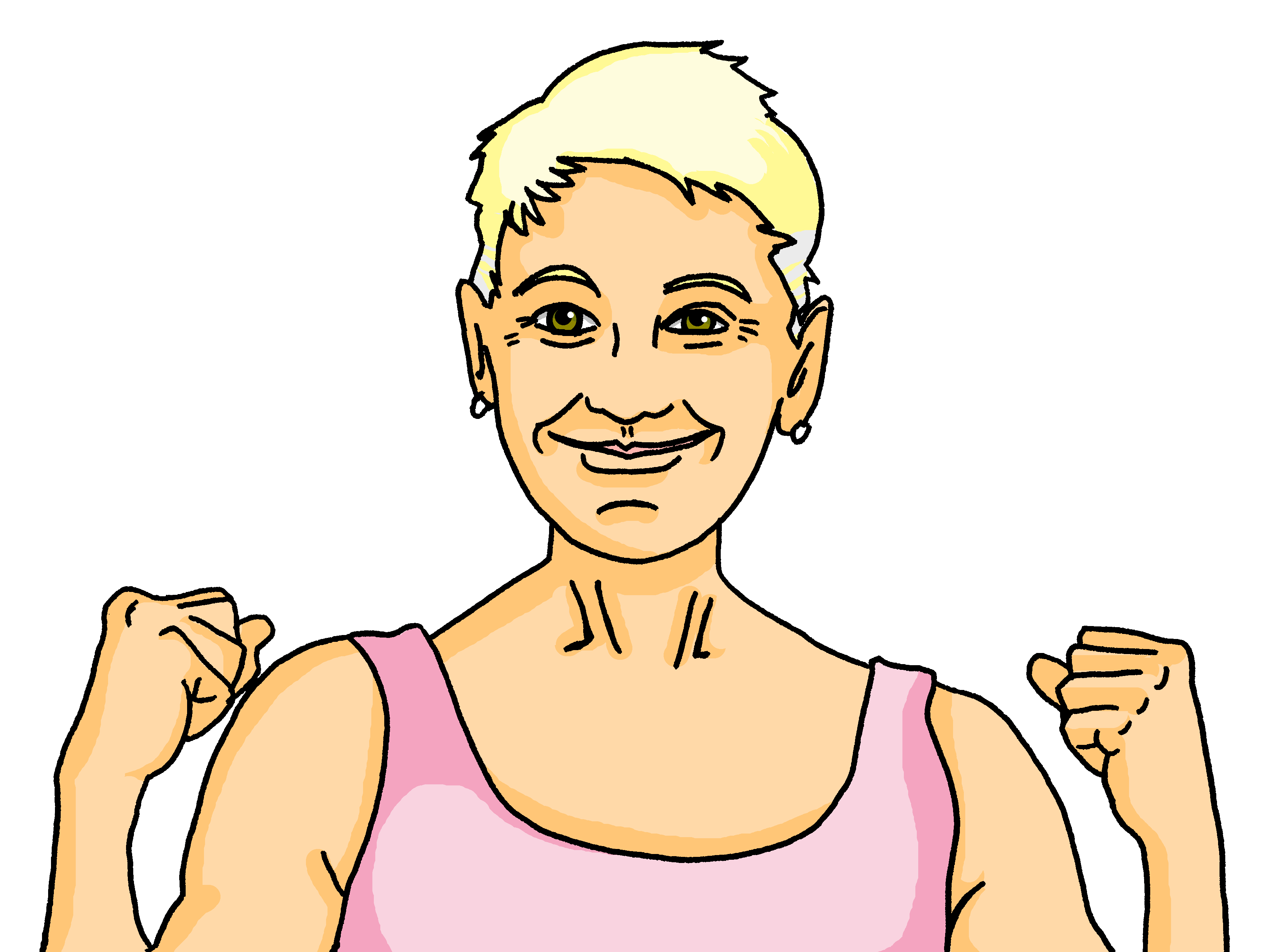 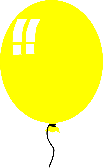 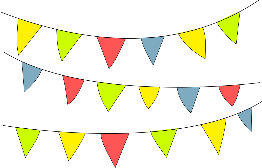 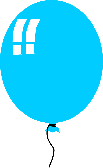 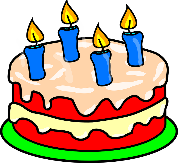 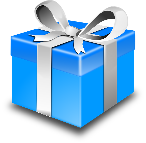 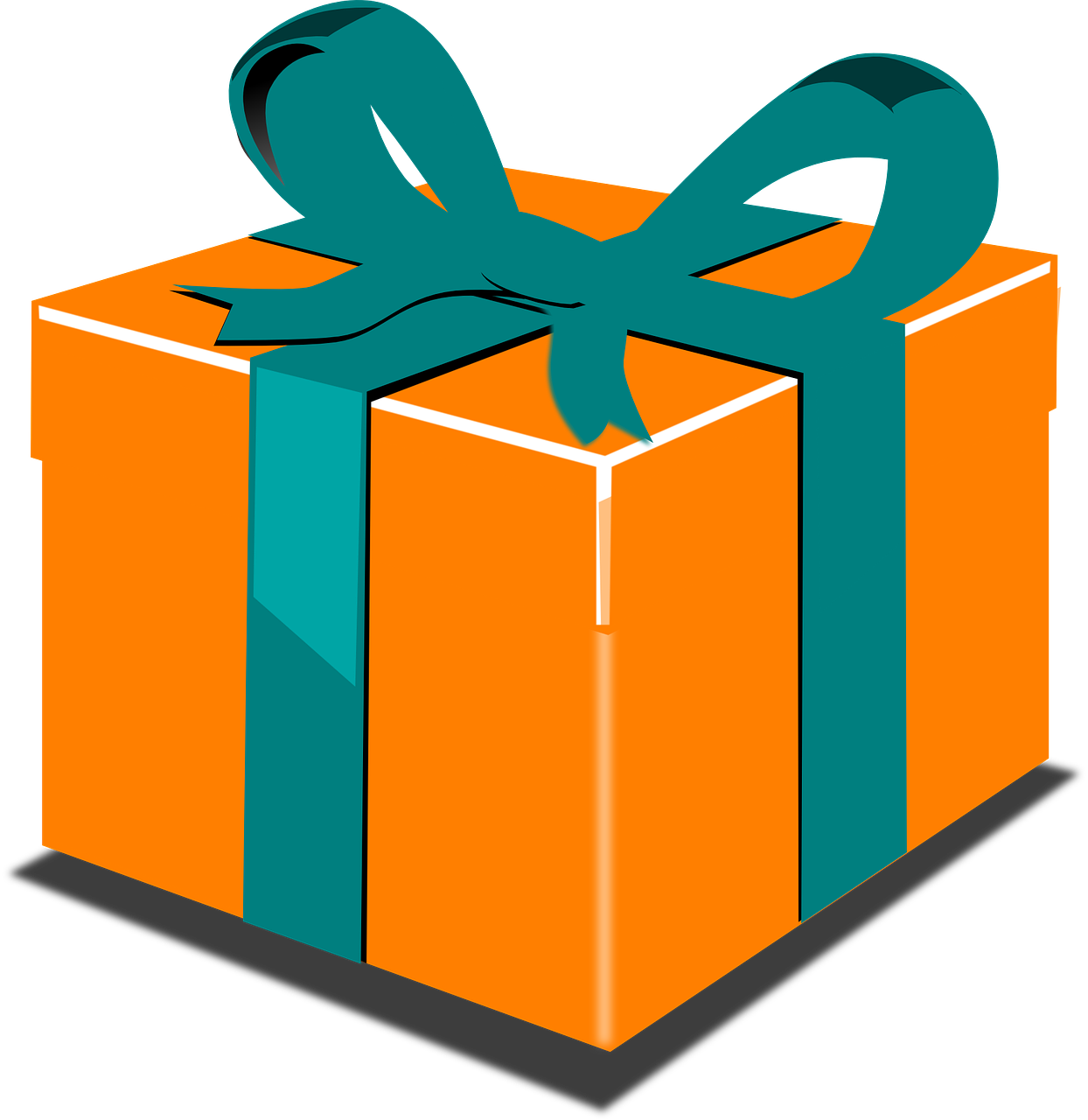 Omas Party
blau
Follow ups 1-5
Term 1 Week 6
[Speaker Notes: Artwork by Steve Clarke. Pronoun pictures from NCELP (www.ncelp.org). All additional pictures selected from Pixabay and are available under a Creative Commons license, no attribution required.

Phonics:  
long [i] Familie [329] Linie [926] ihn [92]
short [i] bitte [471] mit [13] Hilfe [481]

Vocabulary: suchen [293] tanzen [1497] trinken [634] genug [498] (plus language from week 5)
Revisit 1: mögen, ich mag, du magst, er/sie/es mag [168] Bilder [253] Bücher [300] Glas [885] Gläser [885] Lieder [1733] Morgen [621] Sommer [771] Winter [1206] Wörter [194] 
Revisit 2:  --

Jones, R.L & Tschirner, E. (2019). A frequency dictionary of German: Core vocabulary for learners. London: Routledge.

The frequency rankings for words that occur in this PowerPoint which have been previously introduced in these resources are given in the SOW and in the resources that first introduced and formally re-visited those words. 
For any other words that occur incidentally in this PowerPoint, frequency rankings will be provided in the notes field wherever possible.]
long [i]
…
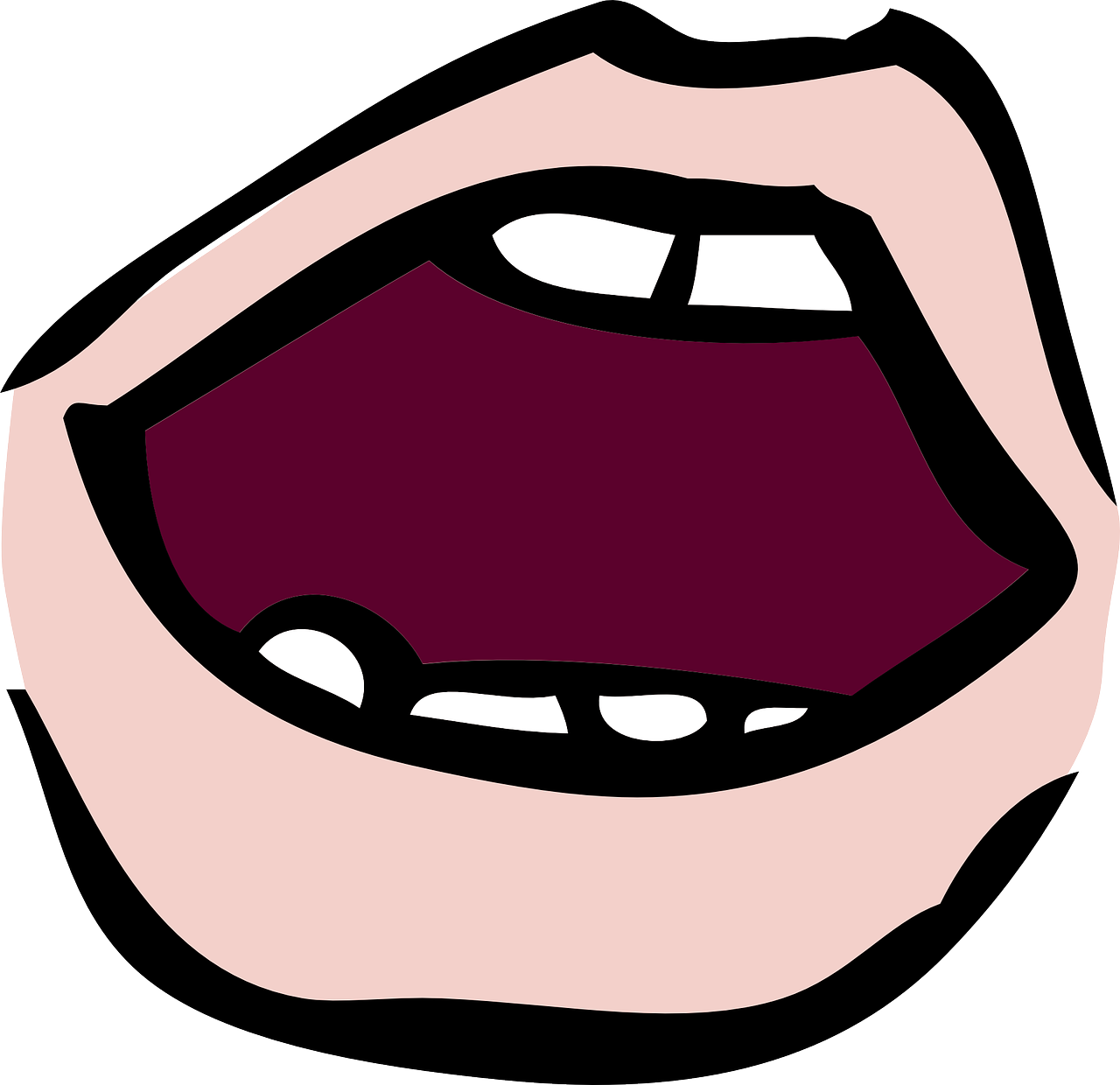 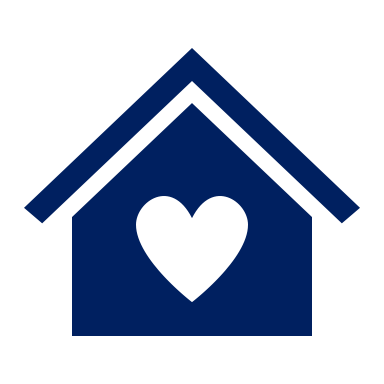 aussprechen
The 2nd ‘i’ is short.
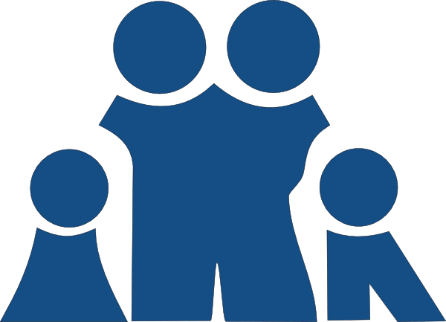 Here’s the ‘e’ that sounds like the ‘a’ in ‘ago’, again!
Familie
[Speaker Notes: Timing: 1 minute

Aim: to introduce the SSC long [i].

Procedure:
Introduce the SSC and present the source word ‘Familie’ (with gesture, if using).
Click to bring on the picture and get pupils to repeat the word ‘Familie’ (with gesture, if using).

Note: 
A gesture for ‘Familie’ might be to mime a roof overhead followed by a ‘heart’ shape with both hands.
Familie [49]]
long [i]
…
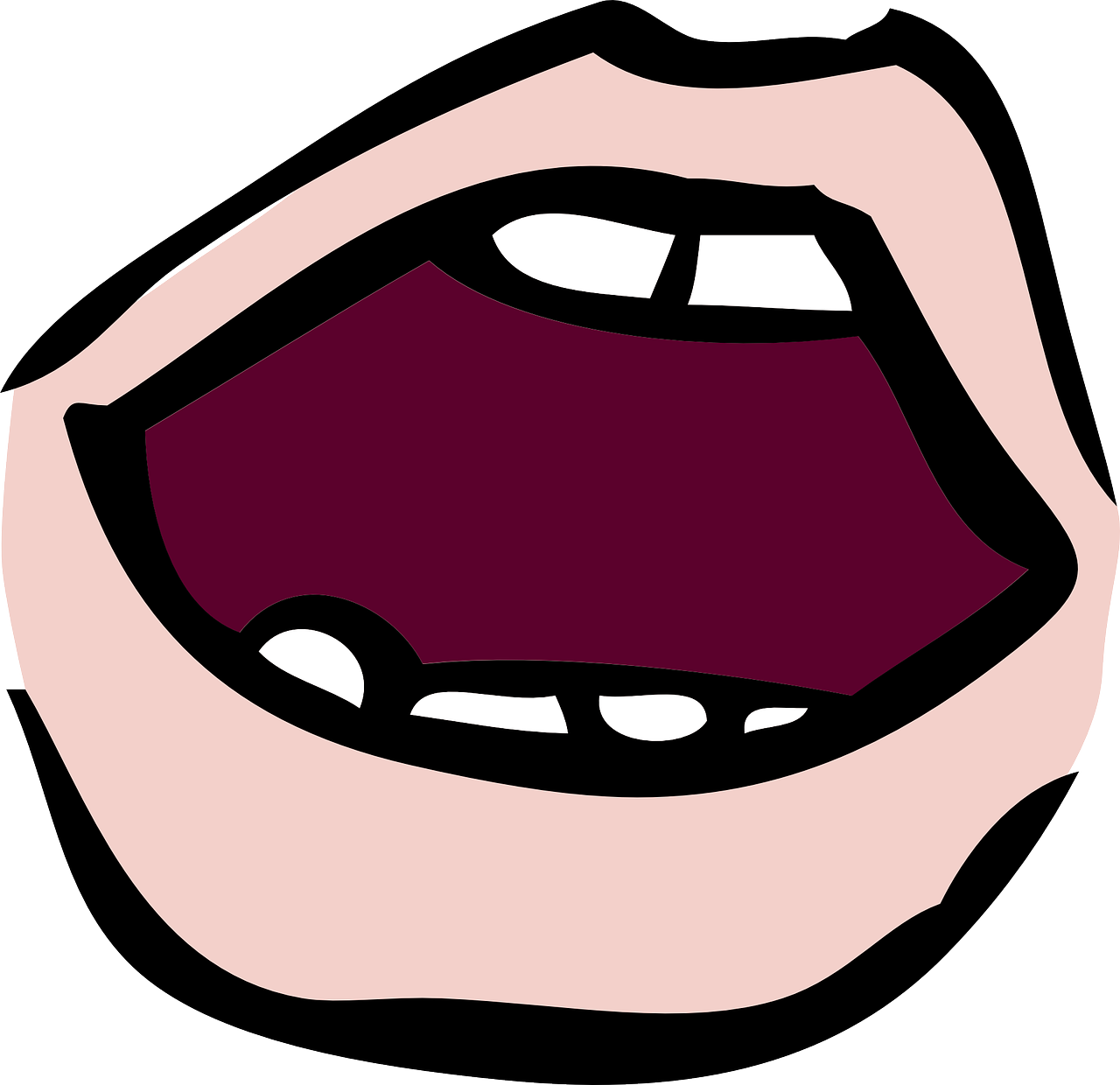 Familie
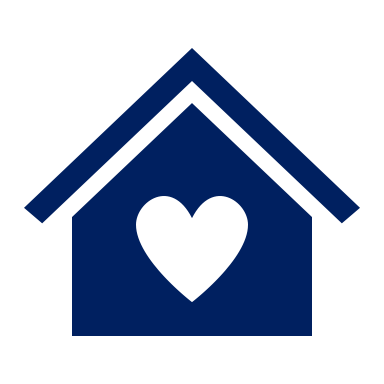 aussprechen
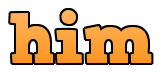 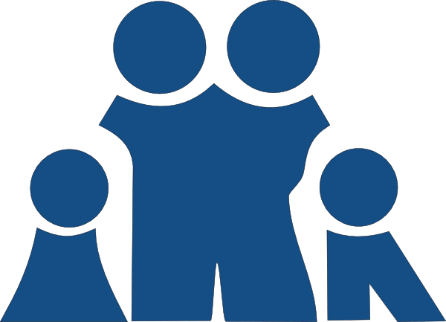 Linie
ihn
[Speaker Notes: Timing: 1 minute

Aim: to introduce the SSC long [i].

Procedure:
Re-present the SSC and the source word ‘Familie’ (with gesture, if using).
Click to bring on the picture and get pupils to repeat the word ‘Familie’ (with gesture, if using).
Present the cluster words in the same way, bringing on the picture and getting pupils to pronounce the words.

ihn [52] Linie [451]]
short [i]
…
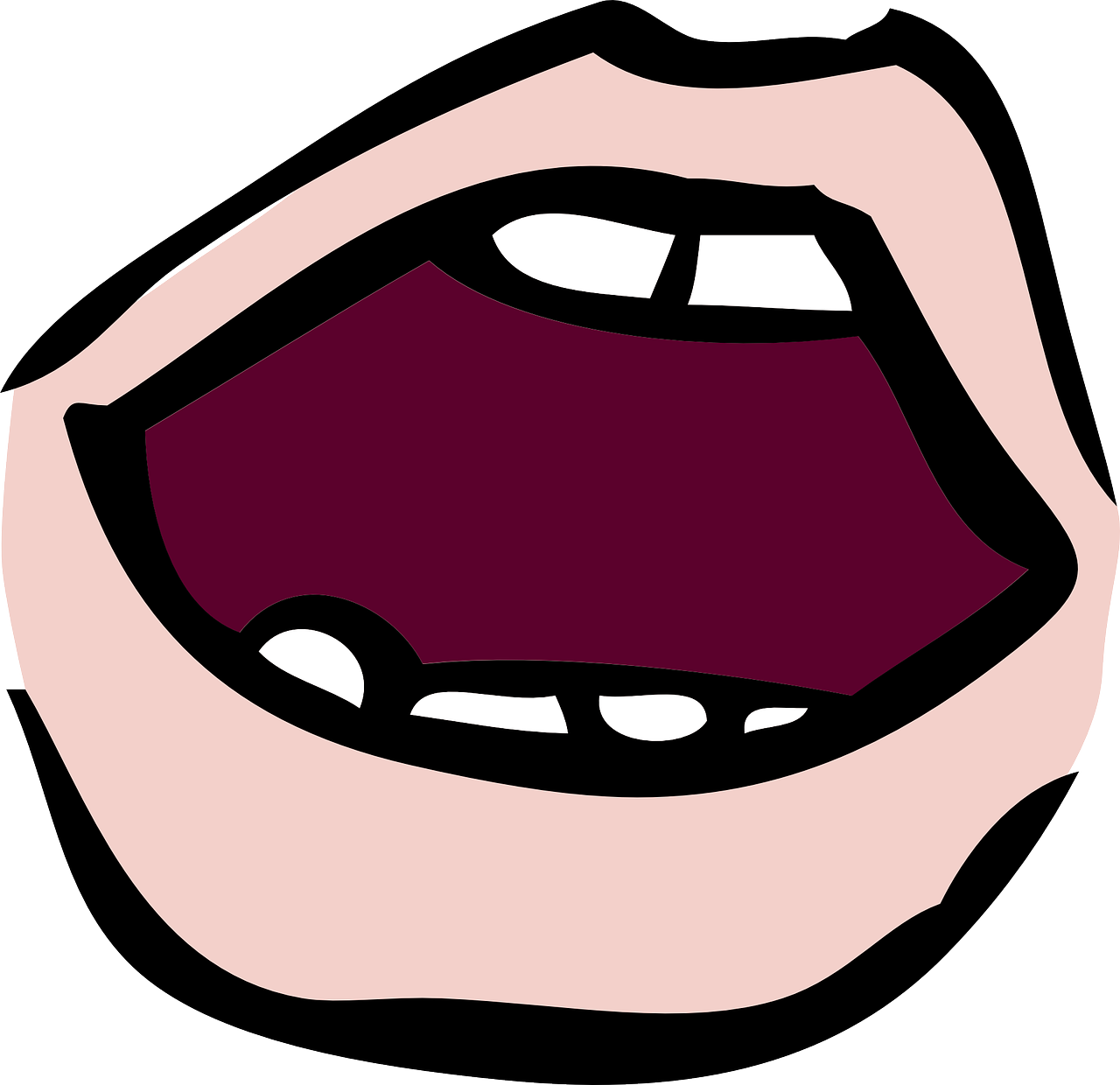 aussprechen
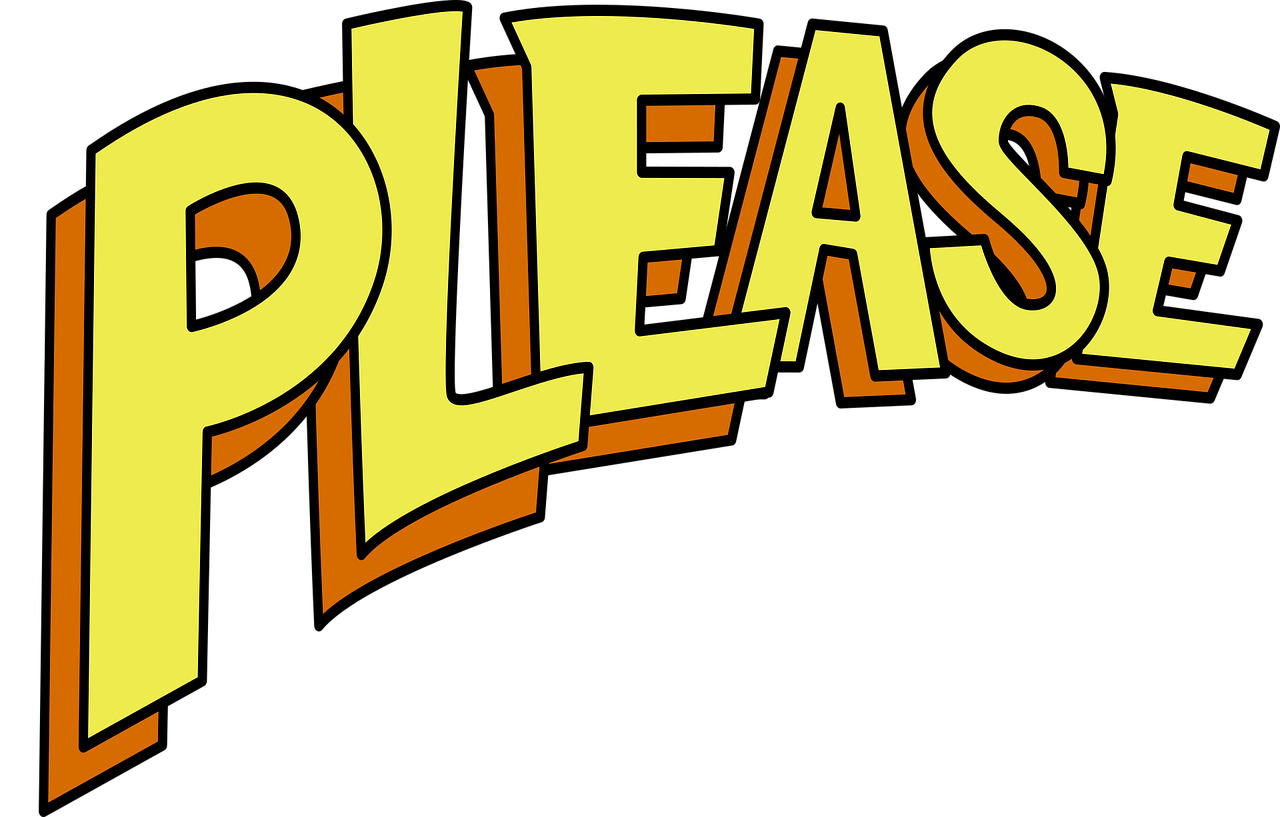 🙏
bitte
[Speaker Notes: Timing: 1 minute

Aim: to consolidate the SSC short [i].

Procedure:
Procedure:
Introduce the SSC and present the source word ‘bitte’ (with gesture, if using).
Click to bring on the picture and get pupils to repeat the word ‘bitte’ (with gesture, if using).

Note: a gesture for ‘bitte’ might be to put your hands together as though asking for something.

bitte [471]

Image attribution: please emoji from https://emojipedia.org/folded-hands/]
short [i]
…
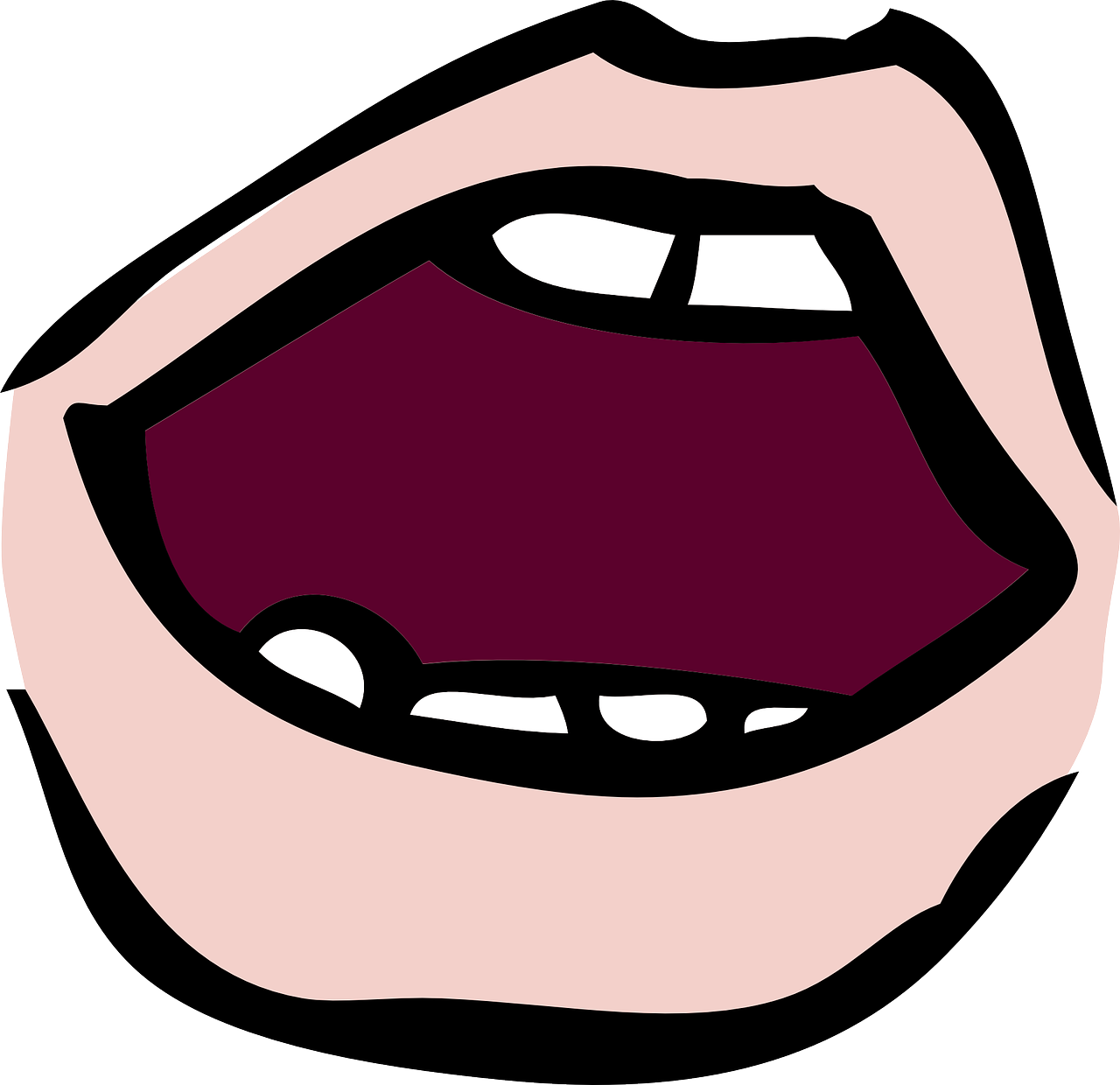 aussprechen
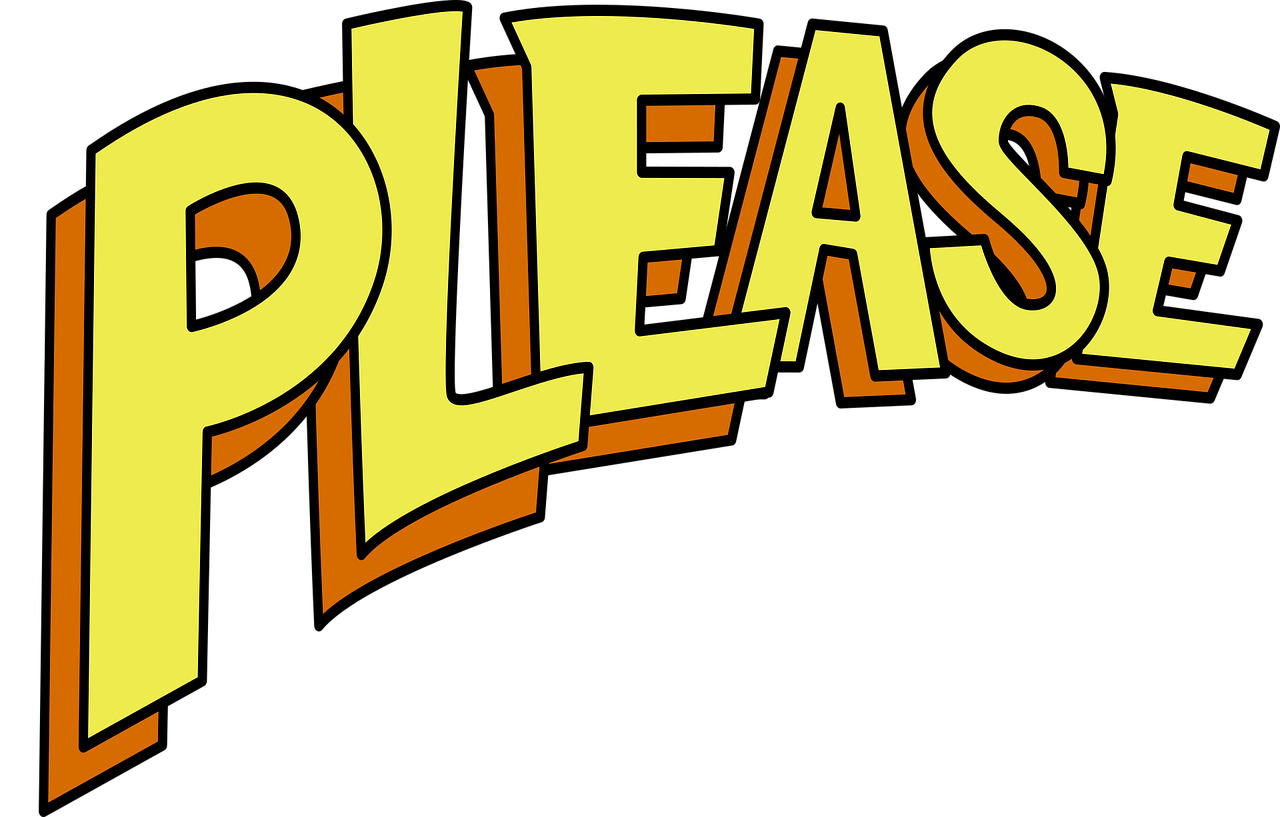 bitte
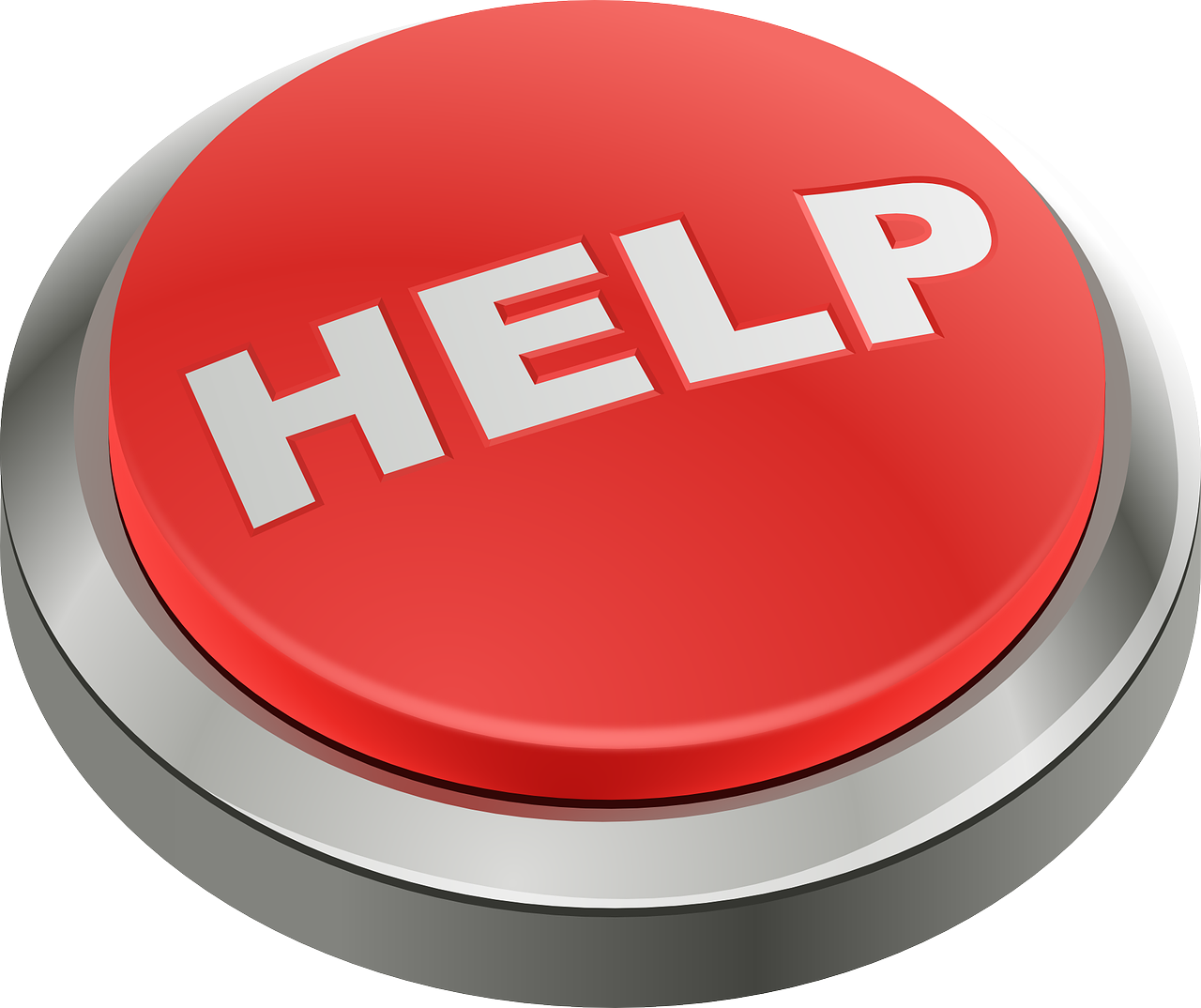 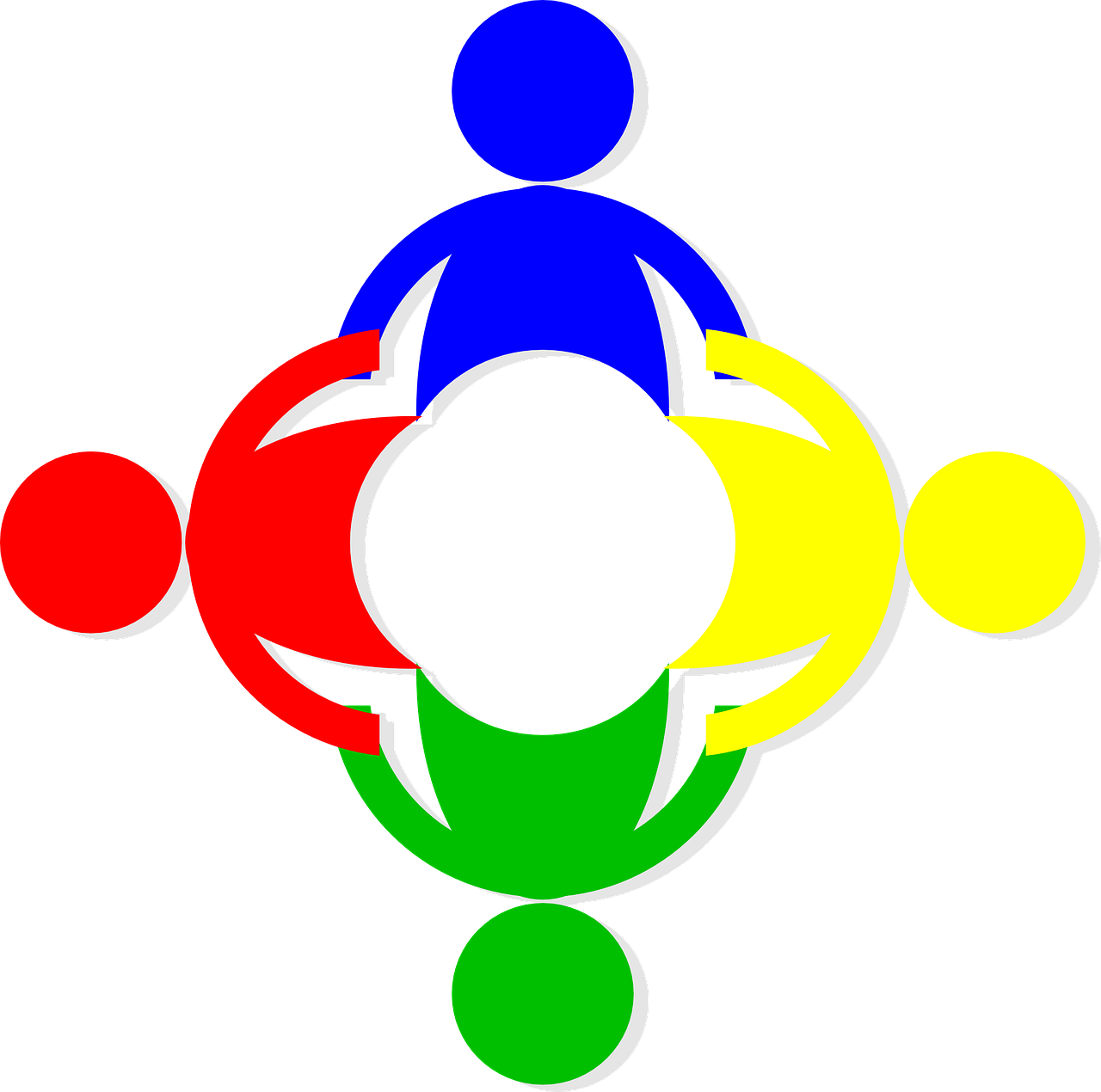 🙏
with
Hilfe!
mit
[Speaker Notes: Timing: 1 minute

Aim: to consolidate the SSC short [i].

Procedure:
Re-present the SSC and the source word ‘bitte’ (with gesture, if using).
Click to bring on the picture and get pupils to repeat the word ‘bitte’ (with gesture, if using).
Present the cluster words in the same way, bringing on the picture and getting pupils to pronounce the words.

Note: a gesture for ‘bitte’ might be to put your hands together as though asking for something.

Hilfe [481] mit [13]]
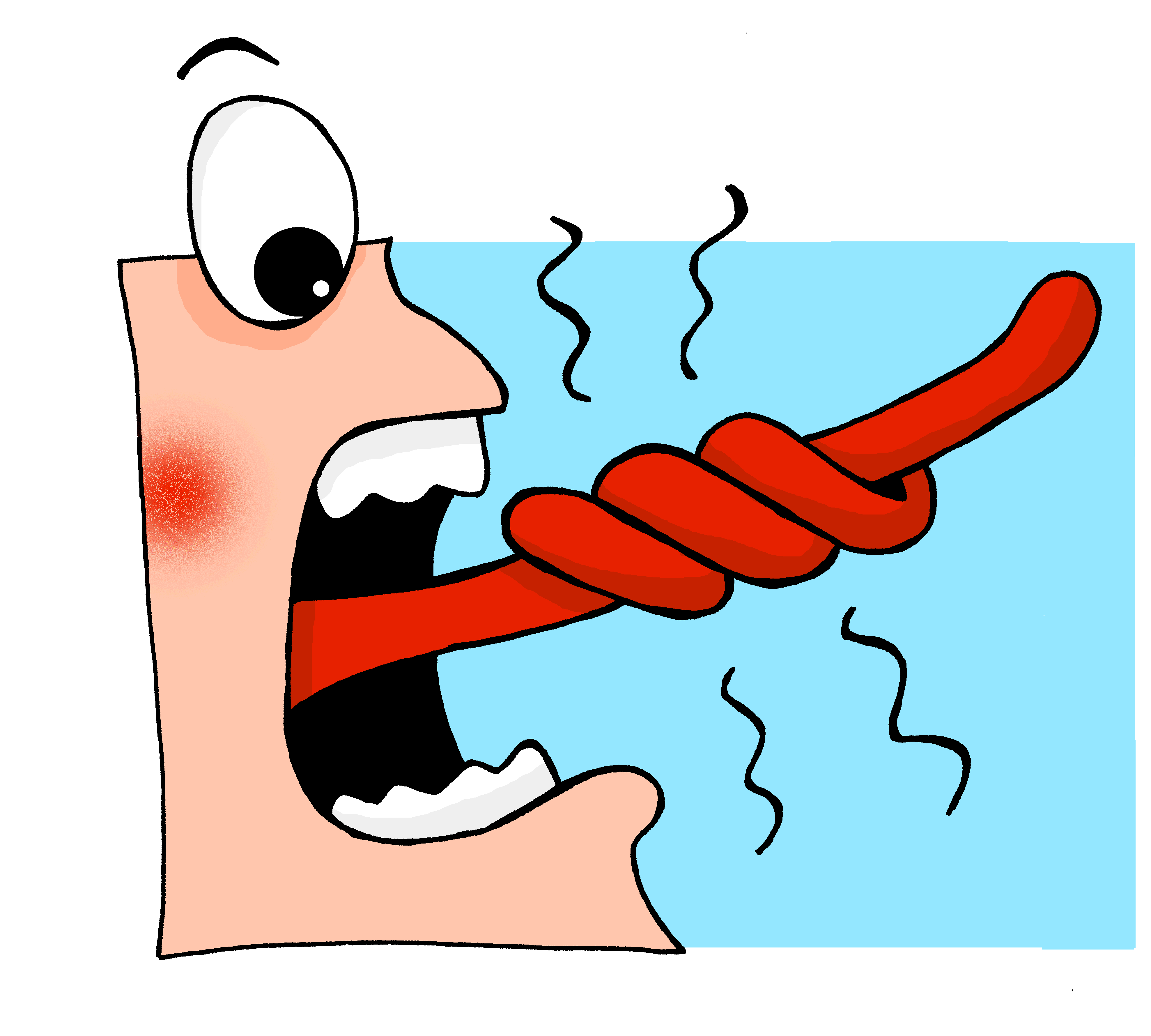 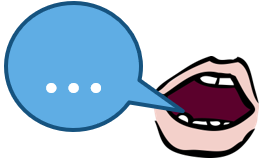 Follow up 1:
Sag die Zungenbrecher! Dann hör zu.
aussprechen
Immanuel der Igel wohnt in einem idealen Iglu.
1
20
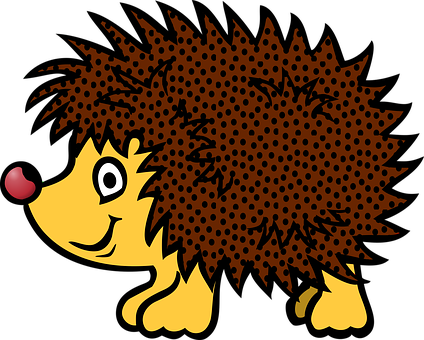 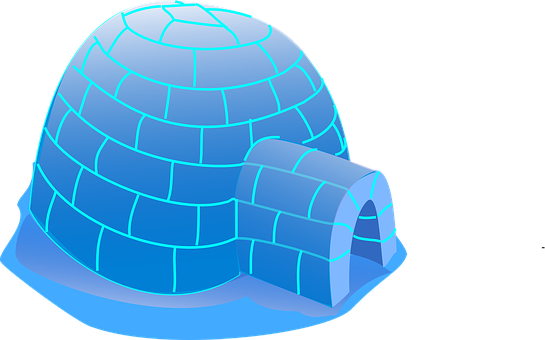 Immanuel the hedgehog lives in an ideal igloo.
Ingos intelligentes Insekt ist in Innsbrück.
2
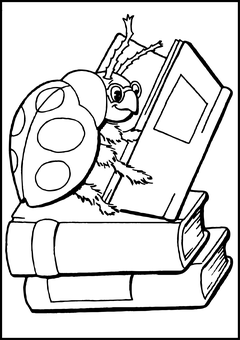 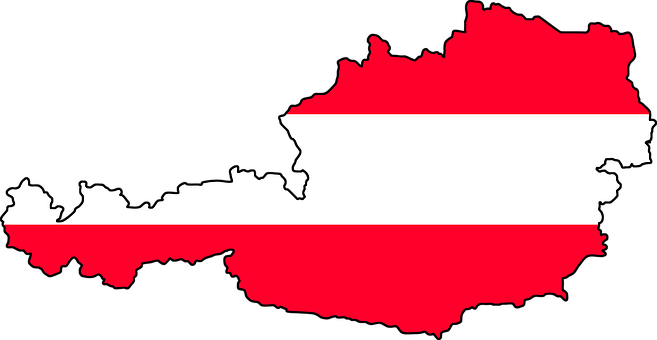 Ingo’s intelligent insect is in Innsbruck.
Ida spielt irische Instrumente mit Außerirdischen.
3
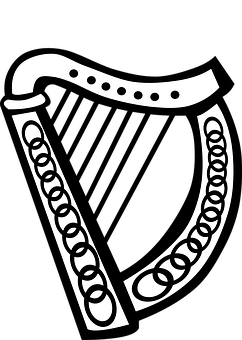 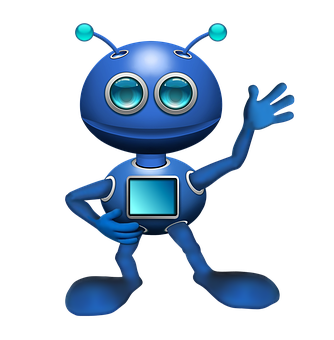 0
START
Ida plays Irish instruments with extraterrestrials (aliens!).
[Speaker Notes: Timing: 5 minutes

Aim: to practise oral production of the long and short [i] sounds in tongue-twister style sentences.

Procedure:
Pupils practise first in pairs, trying to pronounce the tongue-twisters, focusing on long and short [i]. 
Discuss meanings of tongue-twisters (using picture prompts to help) and show English translations. 
Read out the tongue twisters at three different speeds – slow, medium and fast.
Give pupils more time practise saying them at whatever speed they can manage! Important to maintain clear pronunciation.]
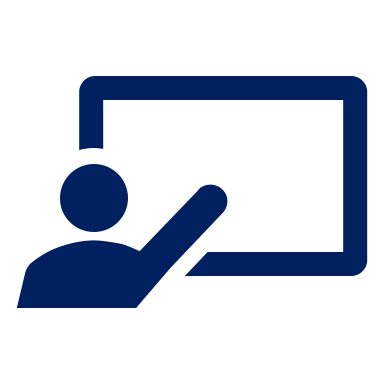 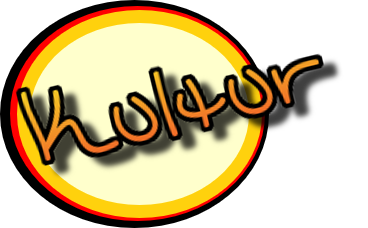 Follow up 2
Hör zu und sing mit.
singen
Here is the first line of a song you know very well in English. Can you work out the meaning? Which song do you think it is?
Now you can see a full verse of the song ‘Happy Birthday’ in German. Listen to the music and sing along! The tune is the same as in English.
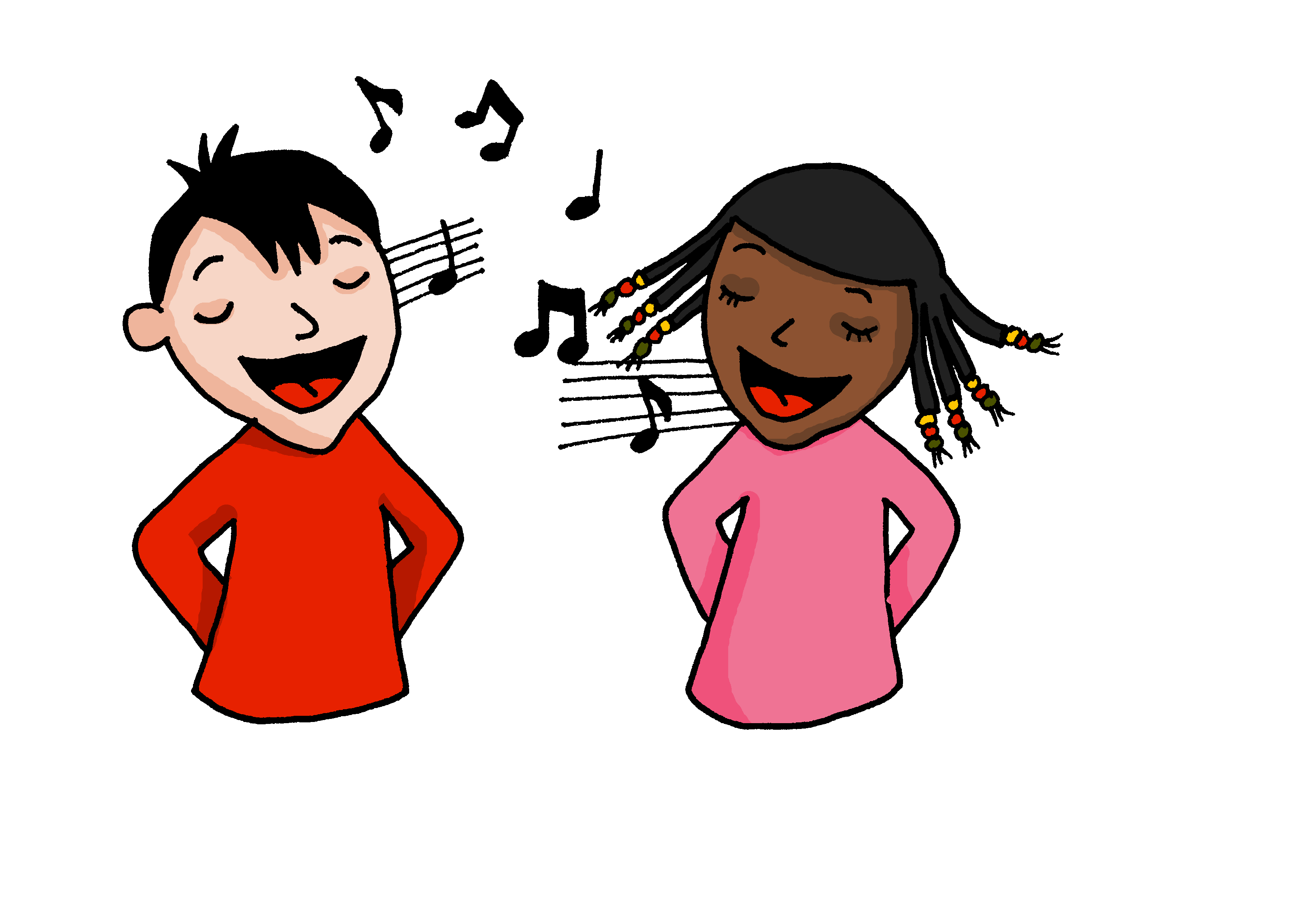 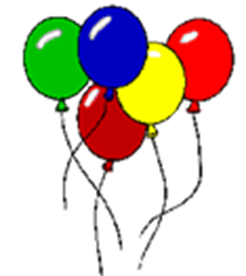 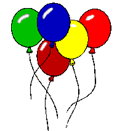 Zum Geburtstag viel GlückZum Geburtstag viel GlückZum Geburtstag liebe Paula
Zum Geburtstag viel Glück.
Zum Geburtstag viel GlückZum Geburtstag viel GlückZum Geburtstag lieber Alex
Zum Geburtstag viel Glück.
Zum Geburtstag viel GlückZum Geburtstag viel GlückZum Geburtstag alles Gute 
Zum Geburtstag viel Glück.
Zum Geburtstag viel Glück
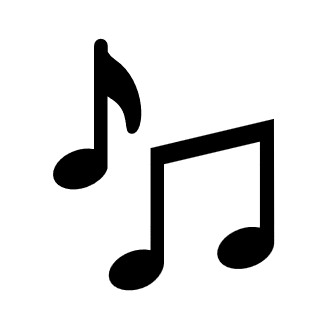 zu or zum = to/at. How might we say zum Geburtstag in English?
Viel Glück = lots of luck
In English, we might say: Good luck!
Glück = luck
What could viel Glück mean?
Does Gute look like a word you know?
Alles Gute = everything/all good. In English we might say: All the best!
You have met the two words in bold before. Can you remember their meaning?
Geburtstag = birthday
viel = lots of
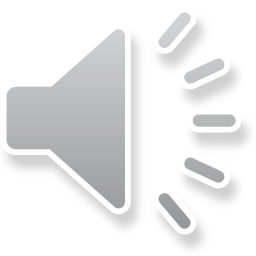 Is it somebody’s birthday today in your class? If so, sing Lieber/Liebe and their name here instead!
Many songs and poems put the words in an unusual order to make them fit better with the music.
[Speaker Notes: Timing: 5 minutes

Aim: to be introduced to the German version of the song Happy Birthday (tune will be familiar!), to understand the language in it, and to practise singing along with a recorded version.

Procedure:
Ask pupils to look at the first line of the song and see if they can work out a) the meaning of the words and b) which song it is.
Click to see explanations of the known and unknown vocabulary.
Discuss how songs can change the normal order of words to make them fit with the music or to help them rhyme. 
Show them the full verse and give them time in pairs to practise reading aloud. 
Listen to the song, and ask pupils to sing along. Repeat! 


Video to sing Happy Birthday:
https://www.youtube.com/watch?v=fNUAqFRIMaE

Transcript:Zum Geburtstag viel GlückZum Geburtstag viel GlückZum Geburtstag alles Gute 
Zum Geburtstag viel Glück.

Note:  when you know the name of the person you are singing to, you replace ‘alles Gute’ with ‘Dear [name]’.  Dear is ‘lieber’ (for a boy) and ‘liebe’ (for a girl), which of course aligns with many endings on words that pupils are already familiar with – welche(r), diese(r), der/die etc…]
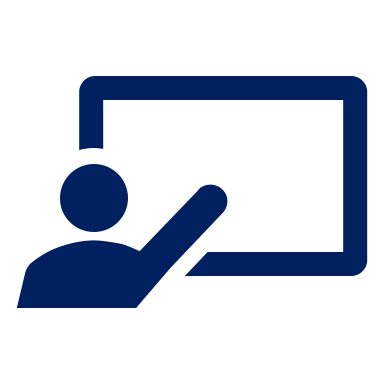 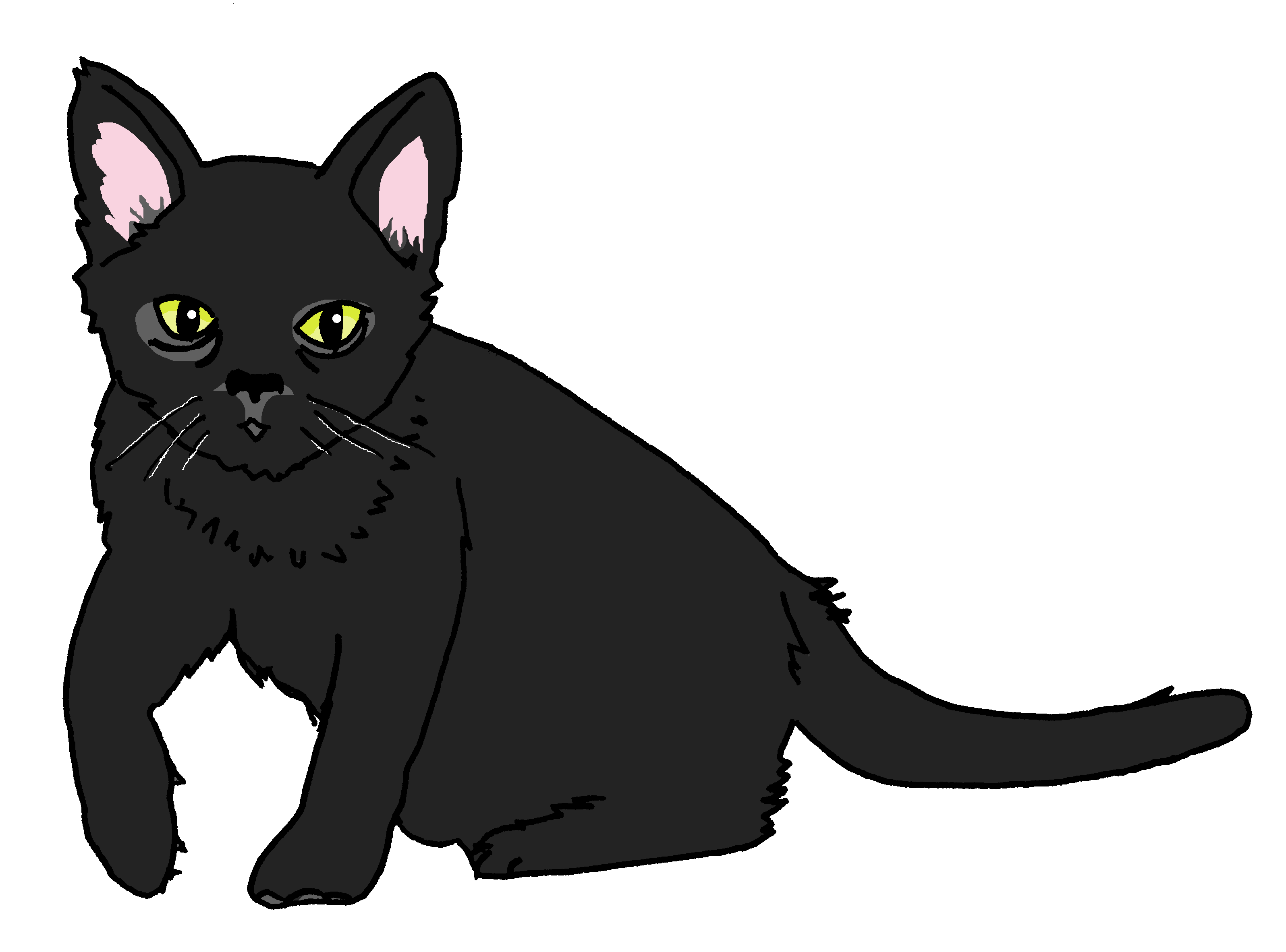 Follow up 3
Wie sagt man das…?
Miau!
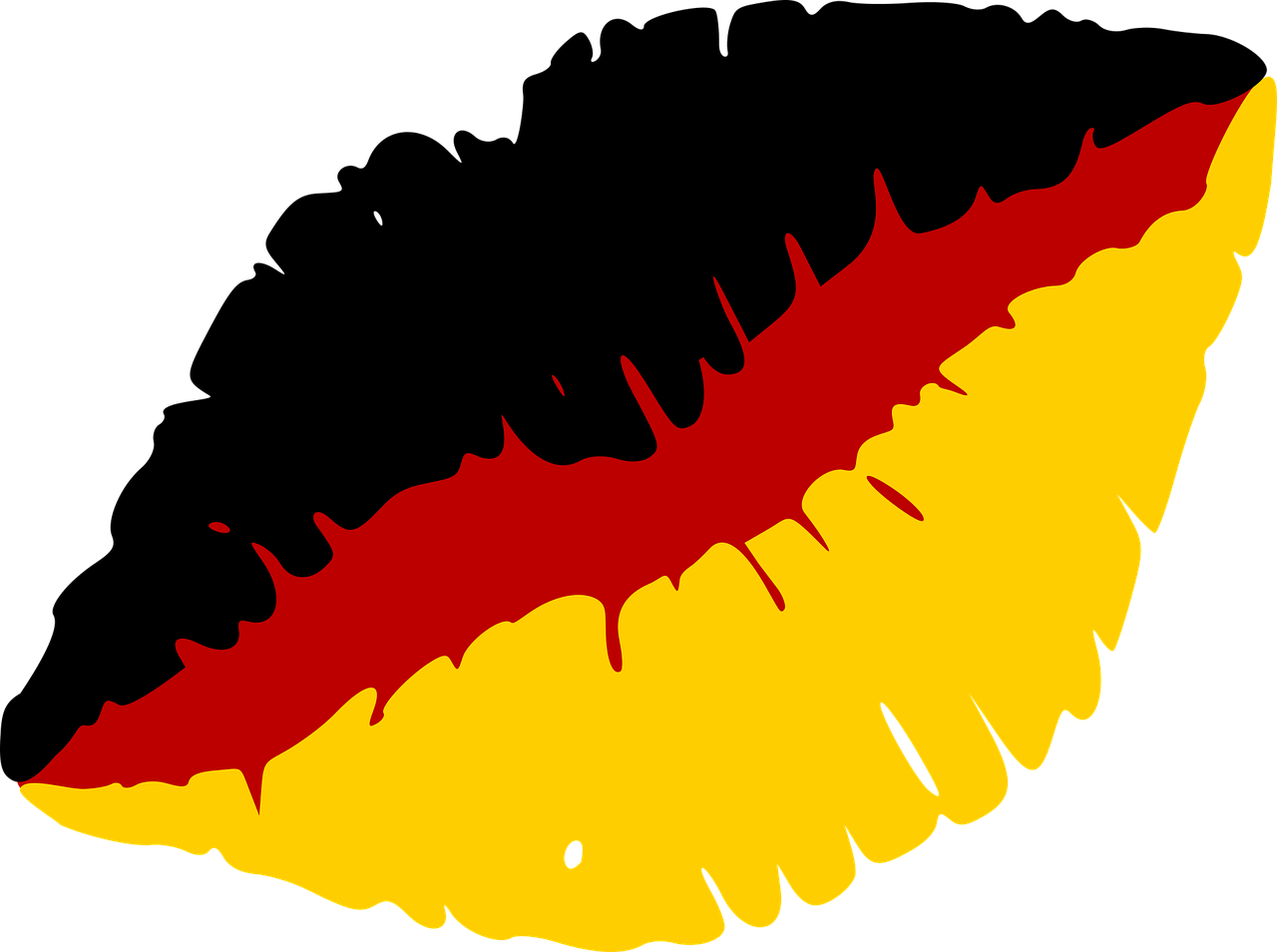 …
Minze singt auch ‘Happy Birthday’!
sprechen
Remember that regular (weak) verbs in the present tense follow this pattern:
60
wir miauen
we meow?
I meow?
___  _____
they meow?
Ich miaue
S
___  ______
sie miauen
___/___/__  ______
___  _______
you meow?
you all meow?
___  _______
du miaust
ihr miaut
___  _______
0
sie miaut
Wie sagt man:
START
she meows?
[Speaker Notes: Timing: 5 minutes 

Aim: to practise all known verb endings with an unknown regular cognate verb.

Procedure:
Remind pupils that regular (weak) verbs all follow a certain pattern in the present tense. Can they remember the pattern? 
Click to show them and hear the ‘ich’ form, then elicit the different forms from the class and click to reveal and listen.  
Give pupils 60 seconds to try and pronounce all verb forms in pairs, then run through them again as a class.
Click to reveal English verbs forms one at a time in a random order and ask: Wie sagt man ‘he meows’ auf Deutsch? Wie sagt man ‘they meow’ auf Deutsch?
Additional task suggestions:1.  Pupils could practise this pattern with any other regular (weak) verbs they know. Each pair could choose a verb e.g. spielen; trinken; planen; gewinnen; bleiben; singen and write it out in full on mini whiteboards, then practise saying the different verb forms aloud. 
2. You might like to introduce the verb ‘rappen’ – to rap- to keep with the musical theme of singing: ich rappe, du rappst, er rapt, wir rappen, ihr rapt, sie rappen.]
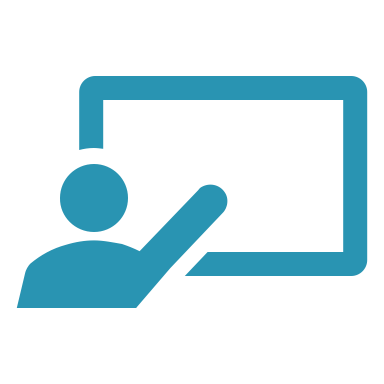 Follow up 4:
Partnerarbeit: wir sprechen!
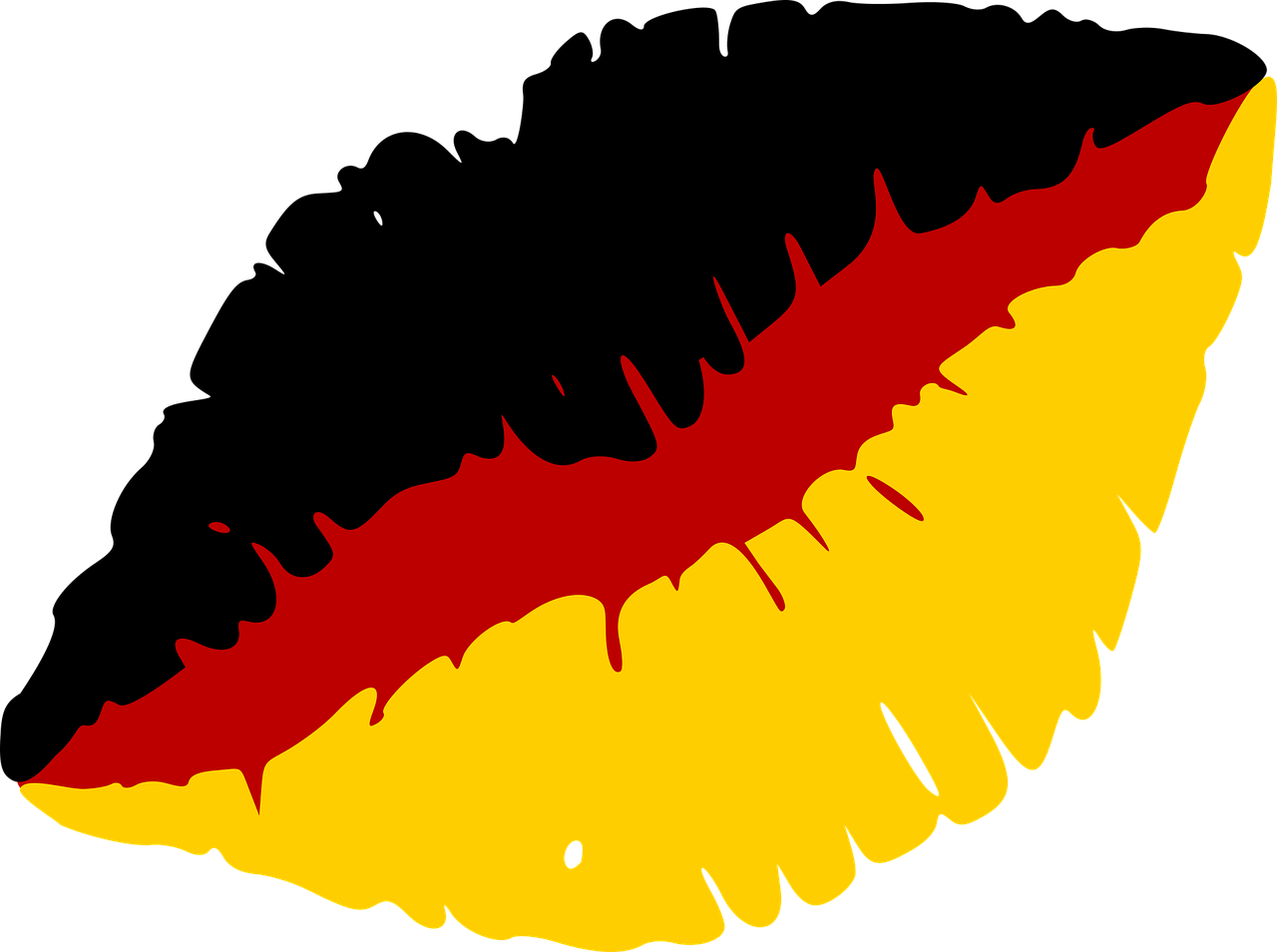 …
sprechen
Person A spricht.
Person B findet das richtige Bild. Ist das eine Frage oder ein Satz?
Person A

Are you (all) drinking Fanta?
Person B



1) _____________________
[A]             [B] 		?
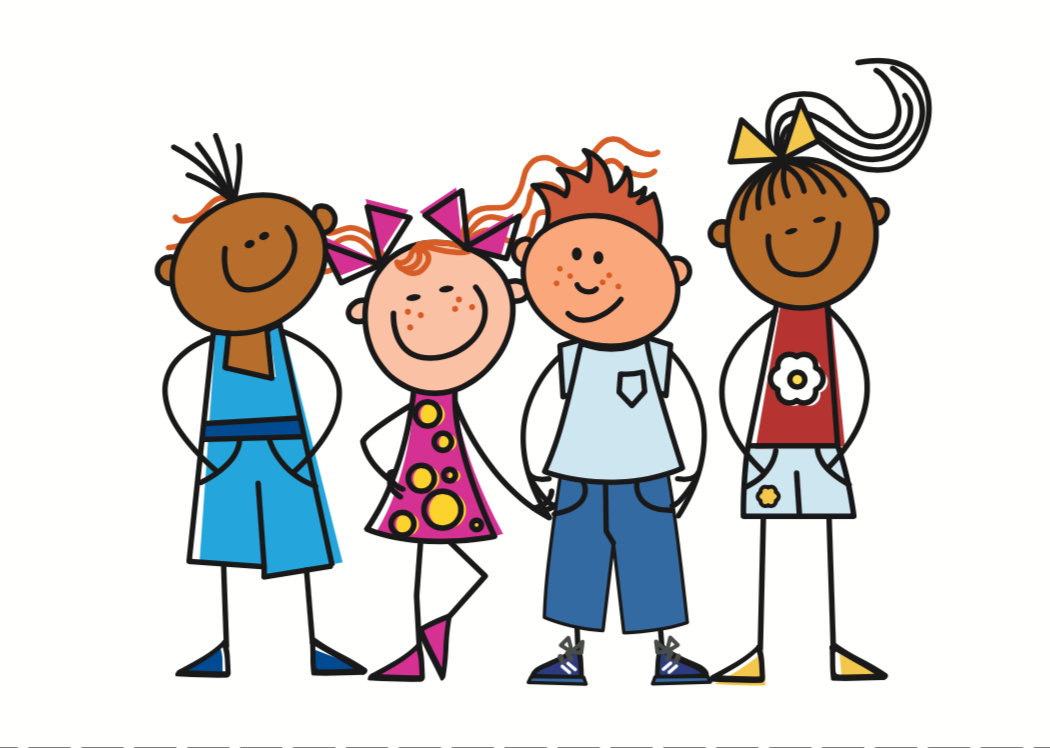 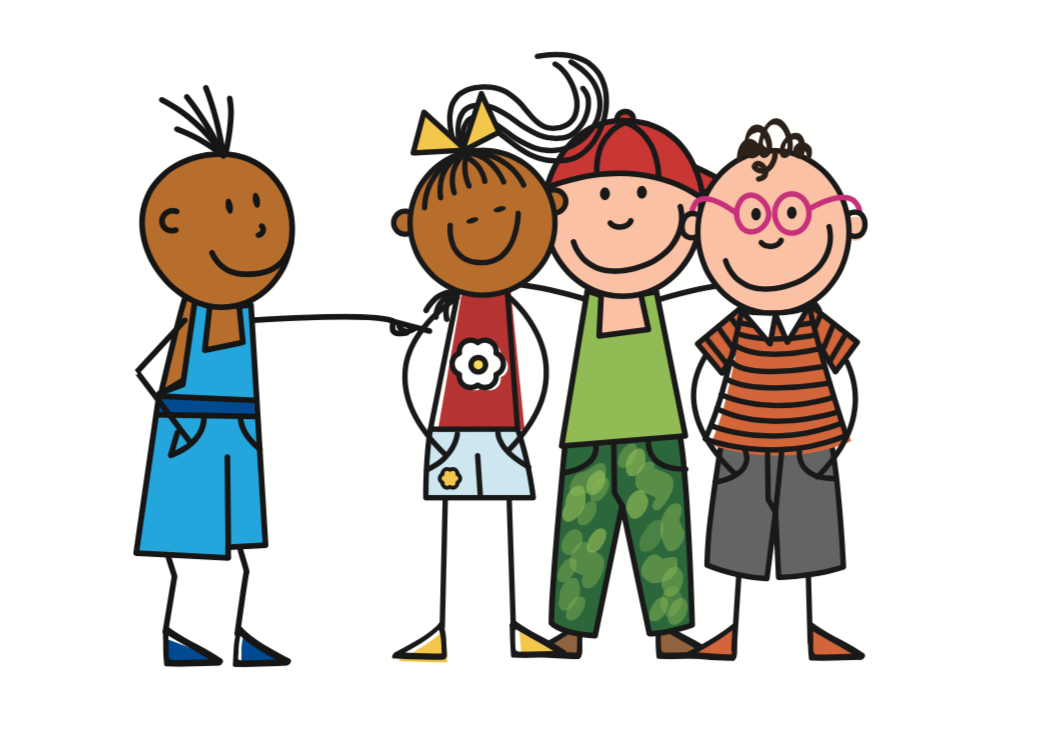 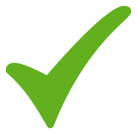 Trinkt ihr Fanta?
Are you all drinking Fanta?.
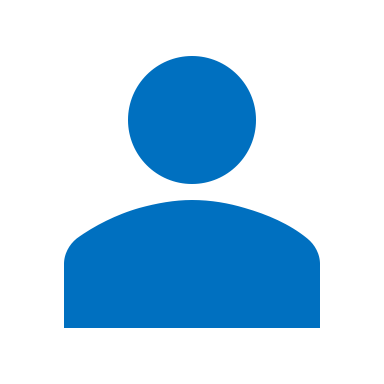 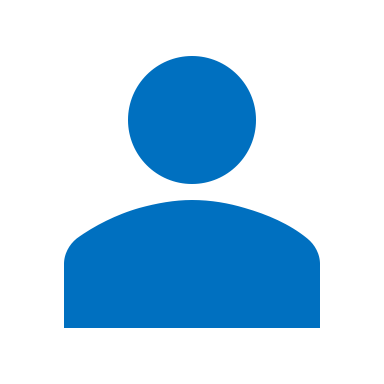 B
A
[Speaker Notes: Timing: 5-10 minutes
Aim: to practise receptive and productive knowledge of first and second person plural (wir/ihr) regular verbs and yes/no questions in present tense
Procedure:1. Use this slide to model the task.
2. Pupil A produces the statement or question in German. Discuss with class how a statement and question will be different (word order). 
3. Pupil B identifies the correct picture – (we or you (all)?), writes the English down, and identifies whether or not it is a question. Ensure that pupils are clear which image is ‘wir’ and which ‘ihr’.
4. Complete items 1-5 for partner A.
5. Then pupils swap roles and repeat the task.6. See next slides for answers and handouts at the end of the presentation.


Note: pupils have learnt that the German present tense translates into present simple and present continuous in English.  Here, as there are no adverbs many of the sentences/questions could be either present simple or continuous, so if pupils have given a different formulation in their answer, they can be reassured about this.]
Round 1
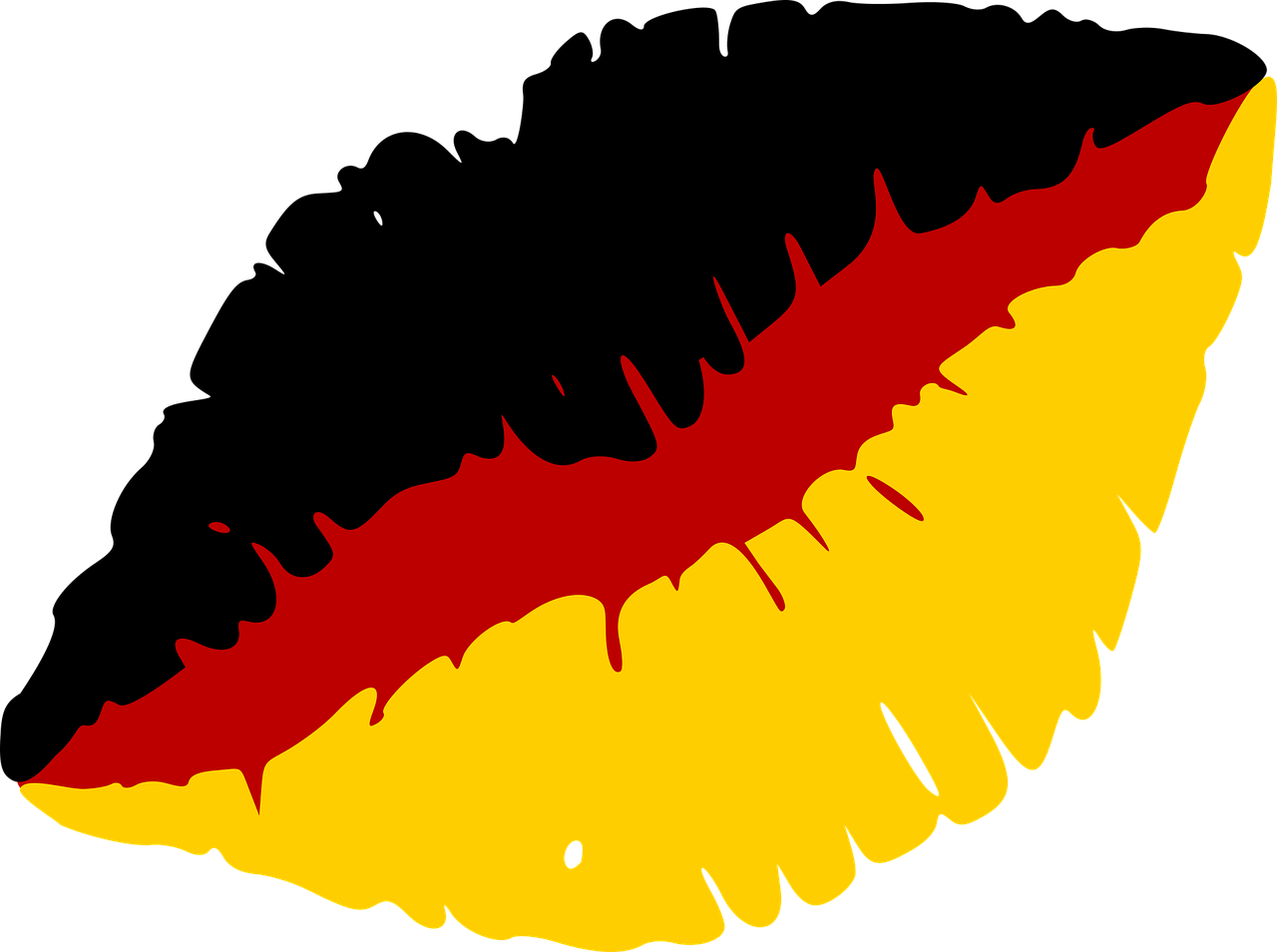 …
Person A

1) We are dancing in the garden.
……………………………….
2) Are you (all) drinking cola?.
……………………………….
3) You (all) buy presents.
……………………………….
4) Are we winning the games?
……………………………….
5) Are we singing a song?
………………………………..
Person B
sprechen
[A]        [B]				?
We dance/are dancing in the garden.
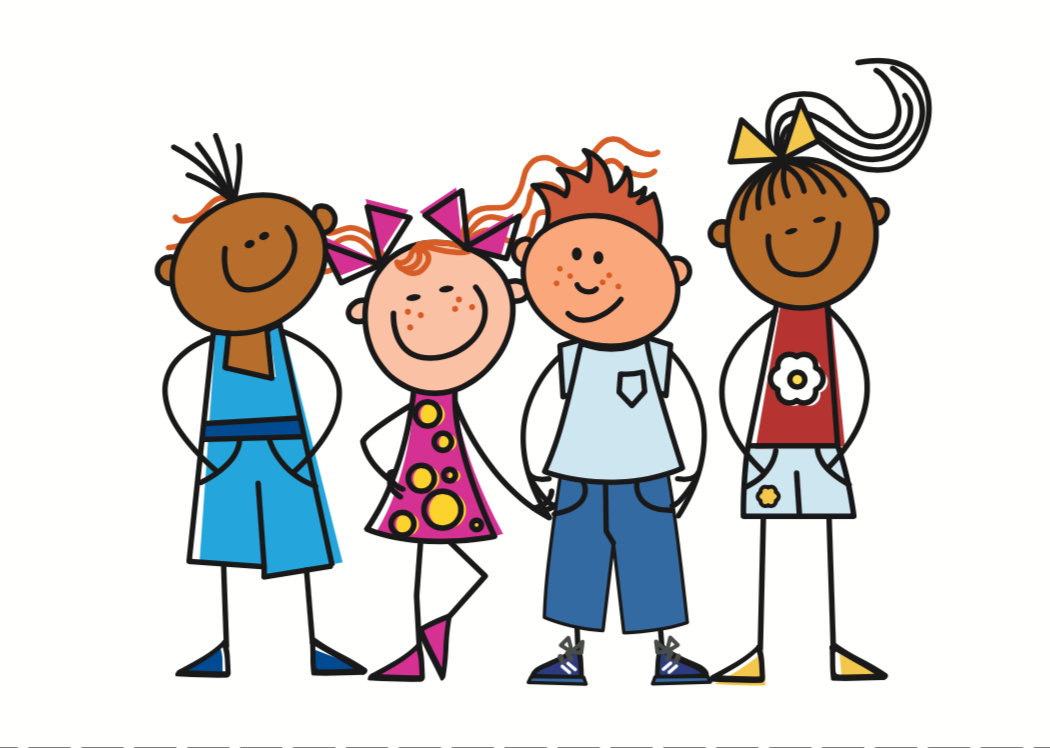 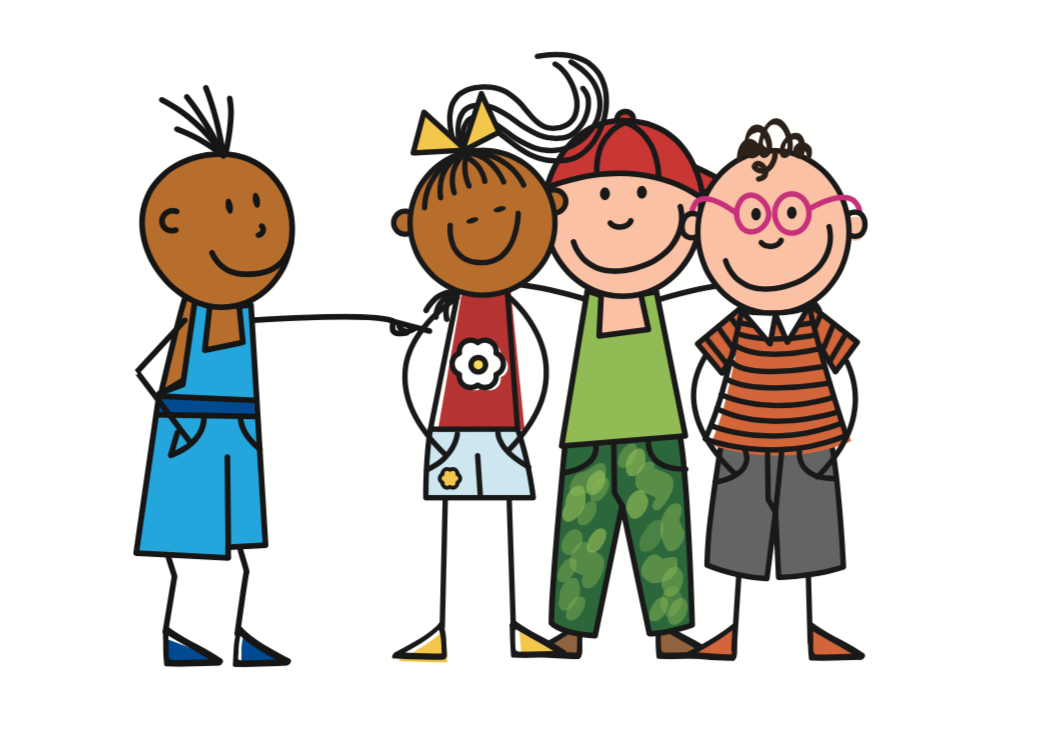 Wir tanzen im Garten.
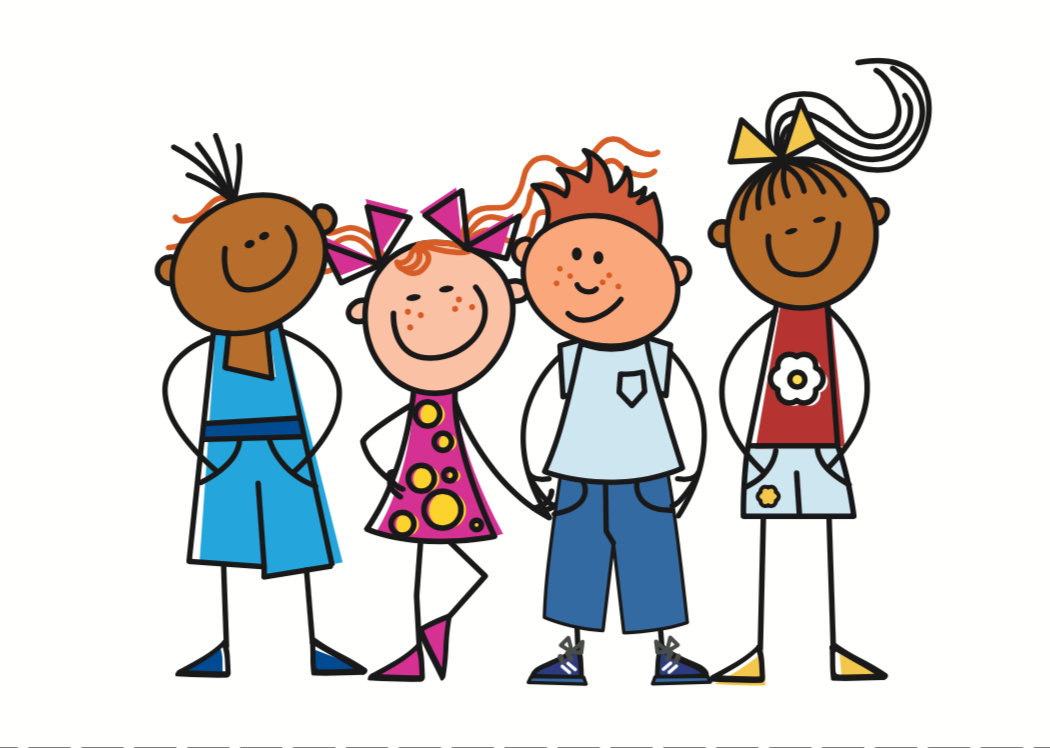 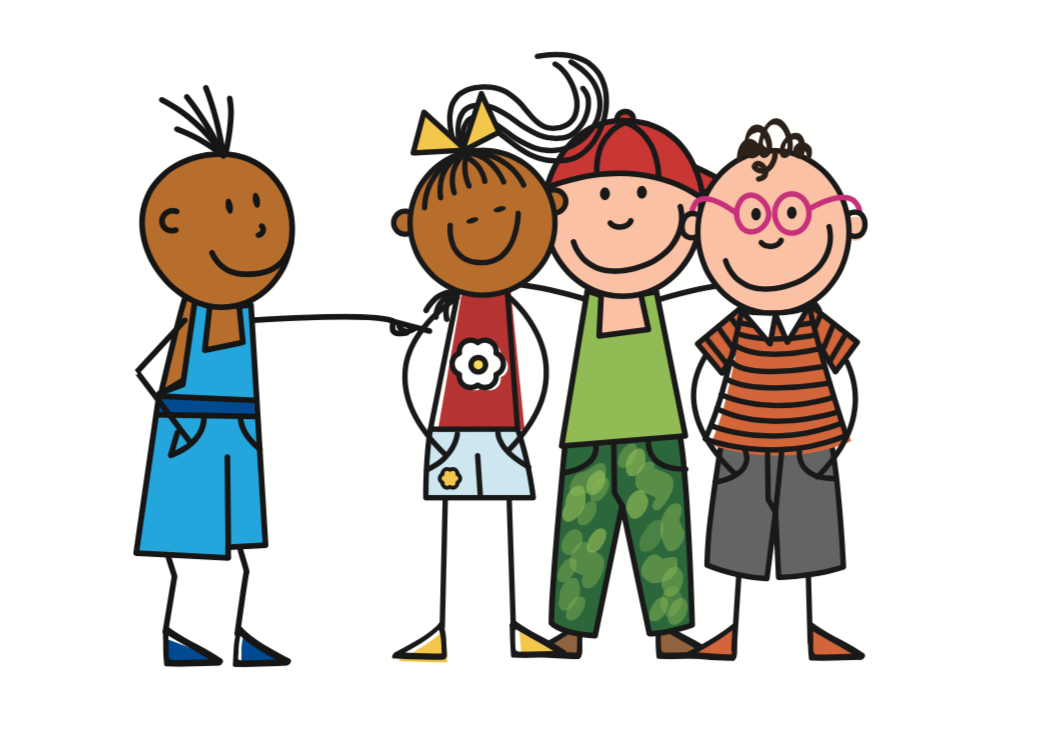 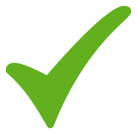 Are you (all) drinking cola?
Trinkt ihr Cola?
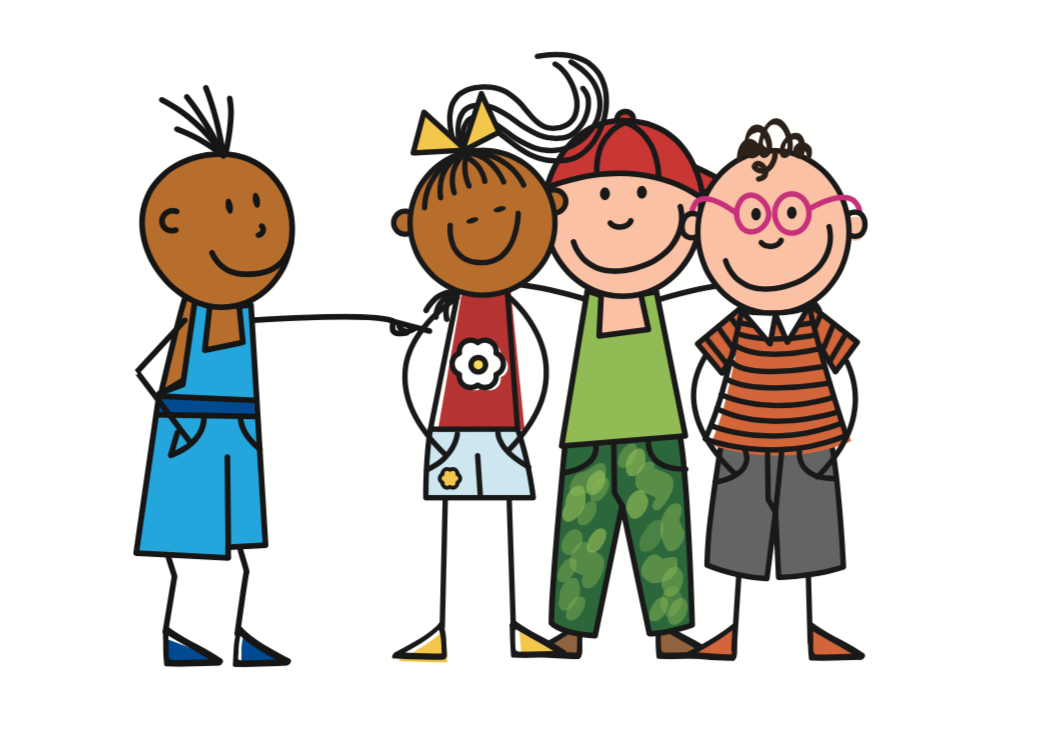 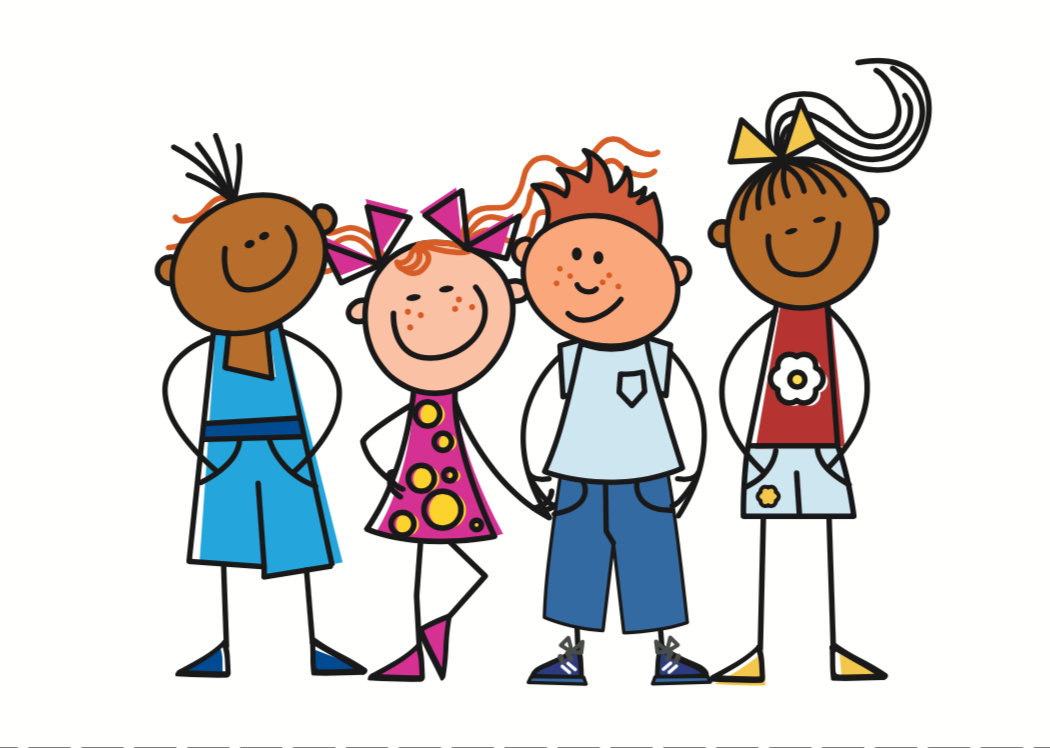 You (all) buy/are buying presents.
Ihr kauft Geschenke.
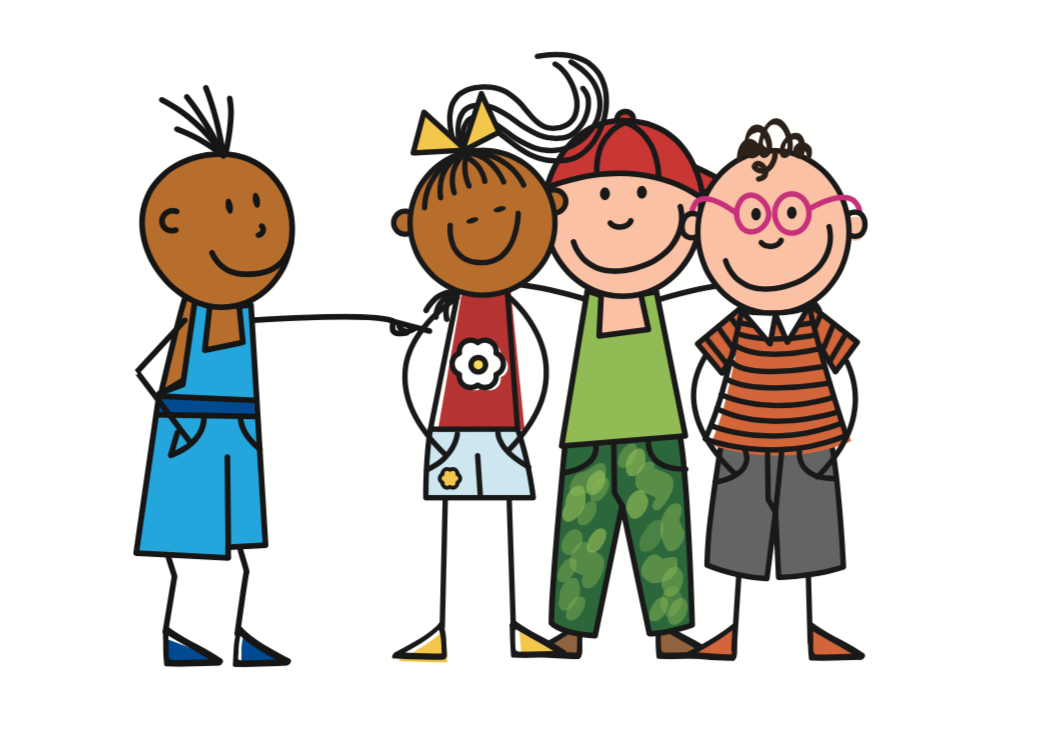 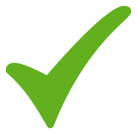 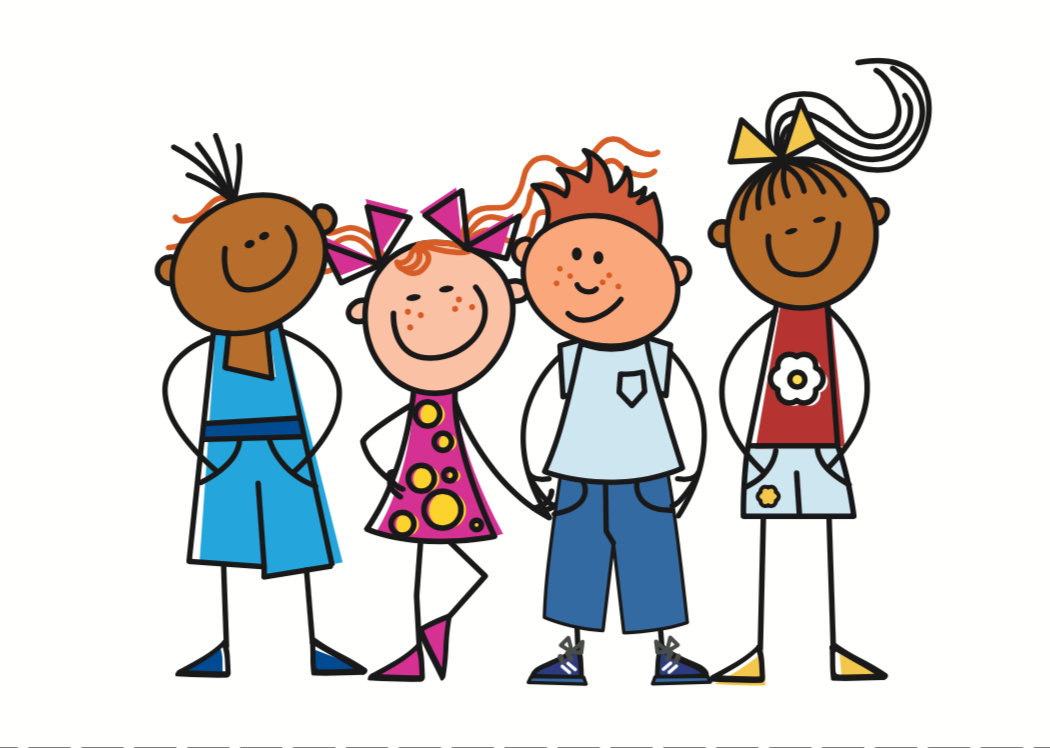 Are we winning the games?
Gewinnen wir die Spiele?
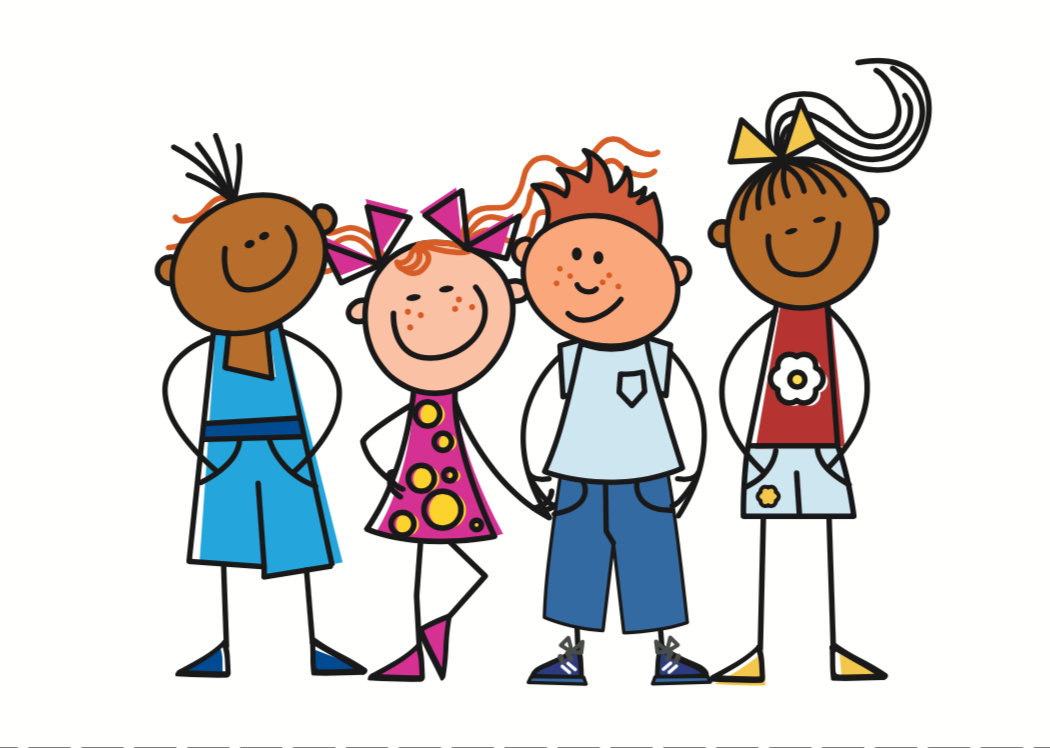 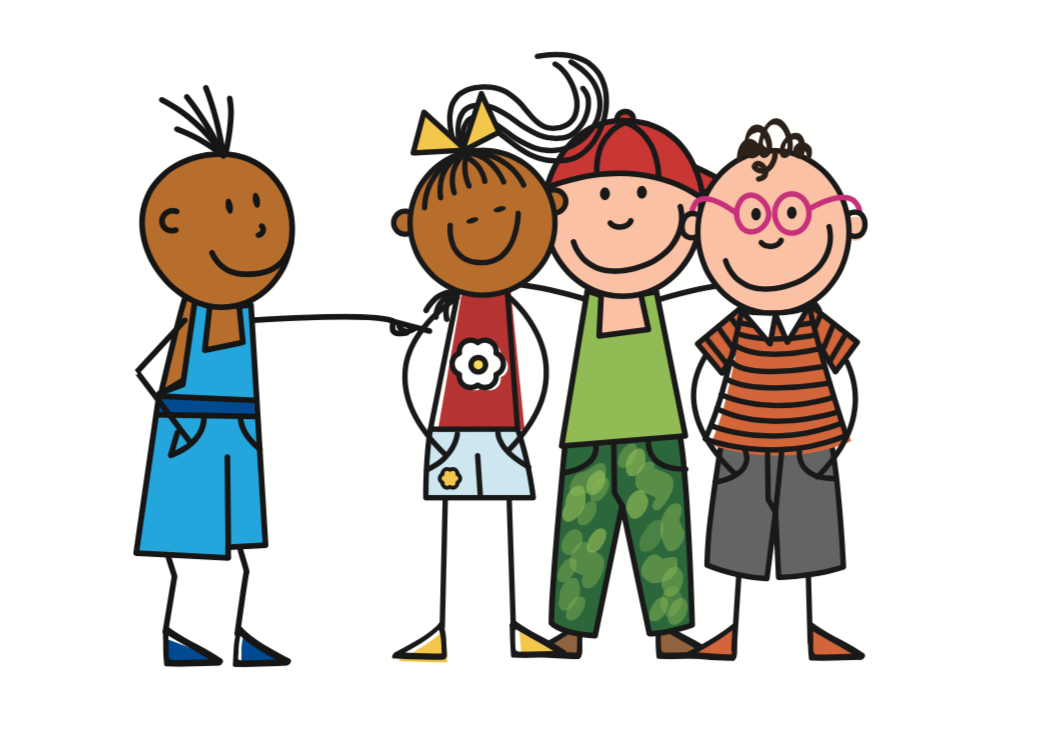 Are we singing a song?
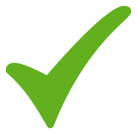 Singen wir ein Lied?
[Speaker Notes: ANSWERS ROUND 1]
Round 2
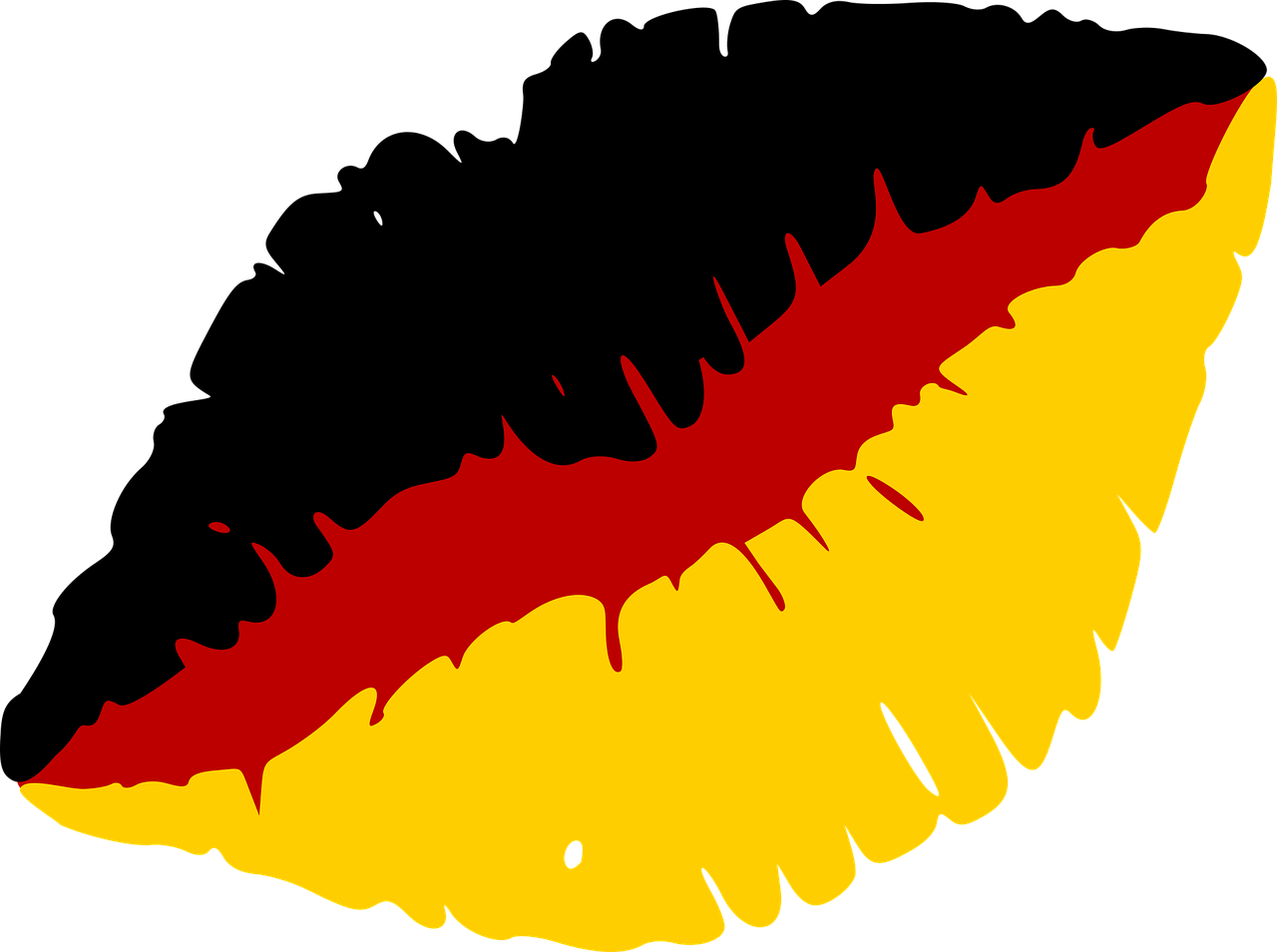 …
Person B
1) We are playing football .
……………………………….
2) Do we need glasses?
……………………………….
3)You (all) are staying at home.
……………………………….
4)Are you (all) looking for Johanna?
……………………………….
5) We repeat the song.
………………………………..
Person A
sprechen
[A]        [B]                         ?
Wir spielen Fußball.
We play / are playing football.
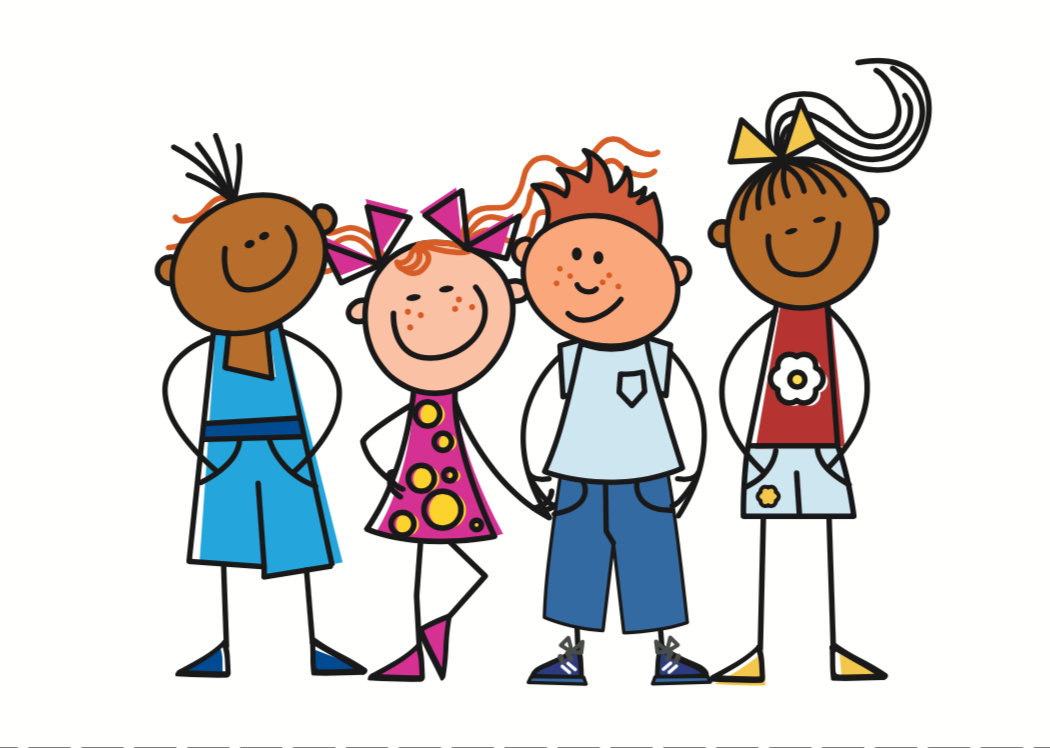 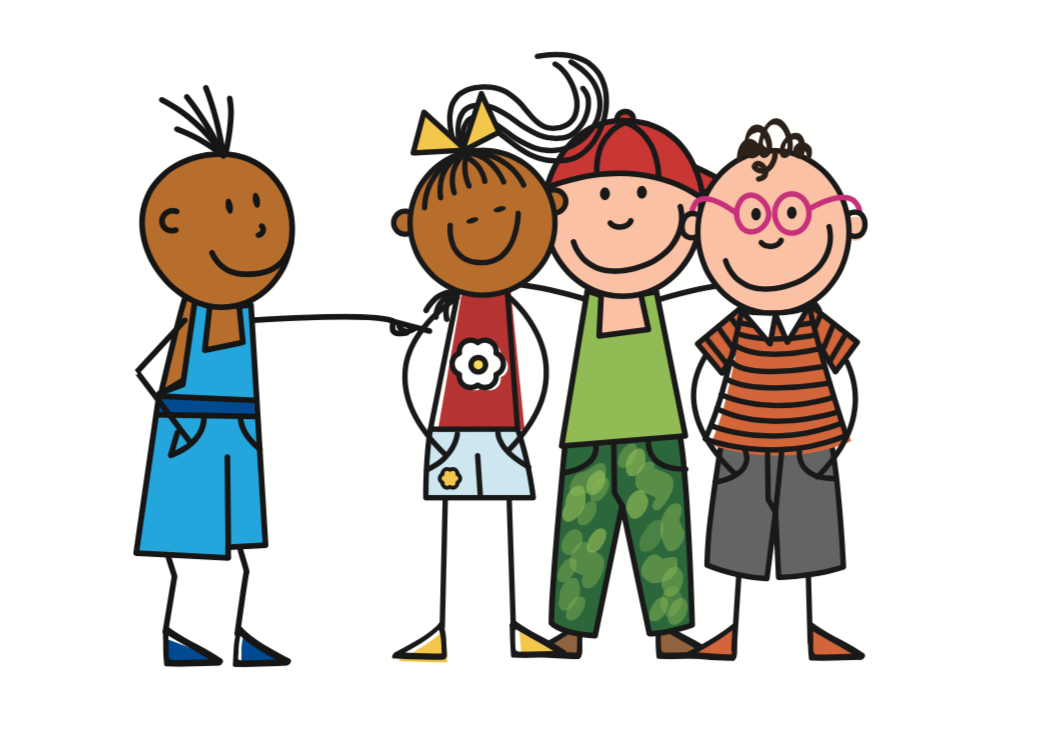 Brauchen wir Gläser?
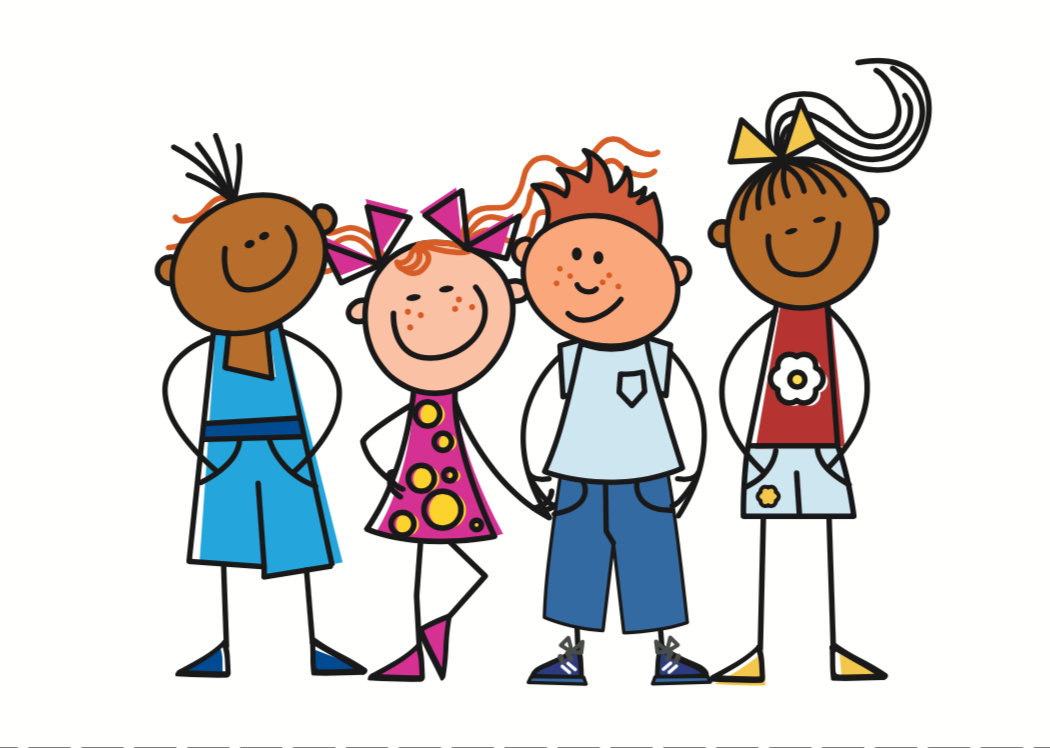 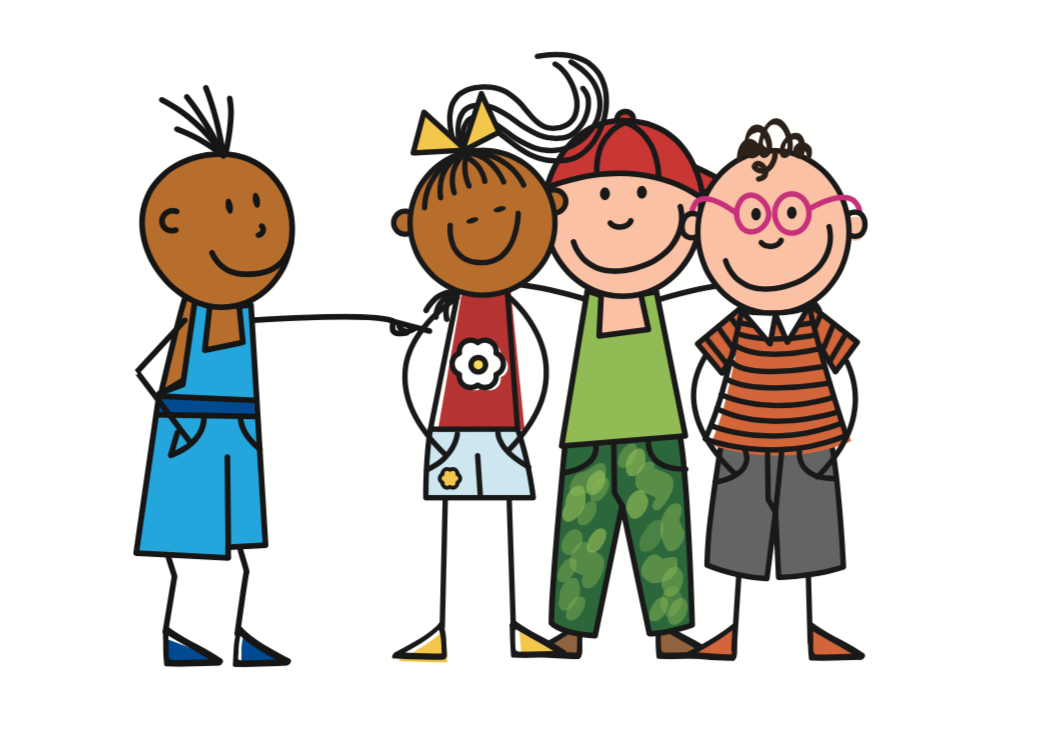 Do we need glasses?
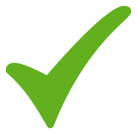 Ihr bleibt zu Hause.
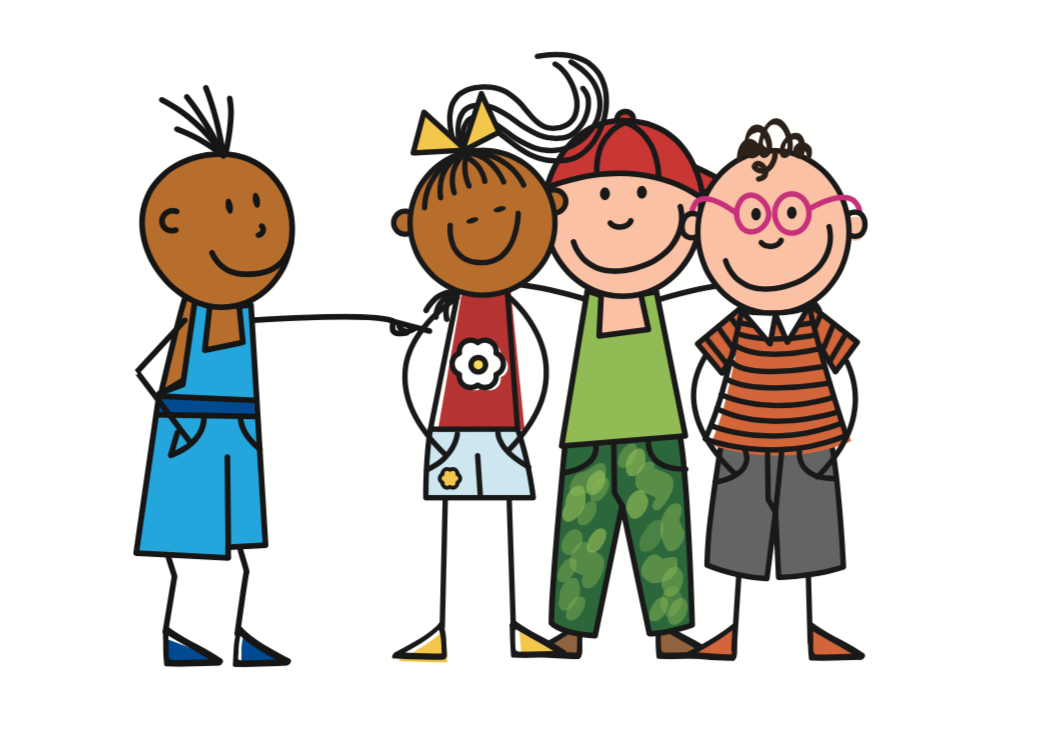 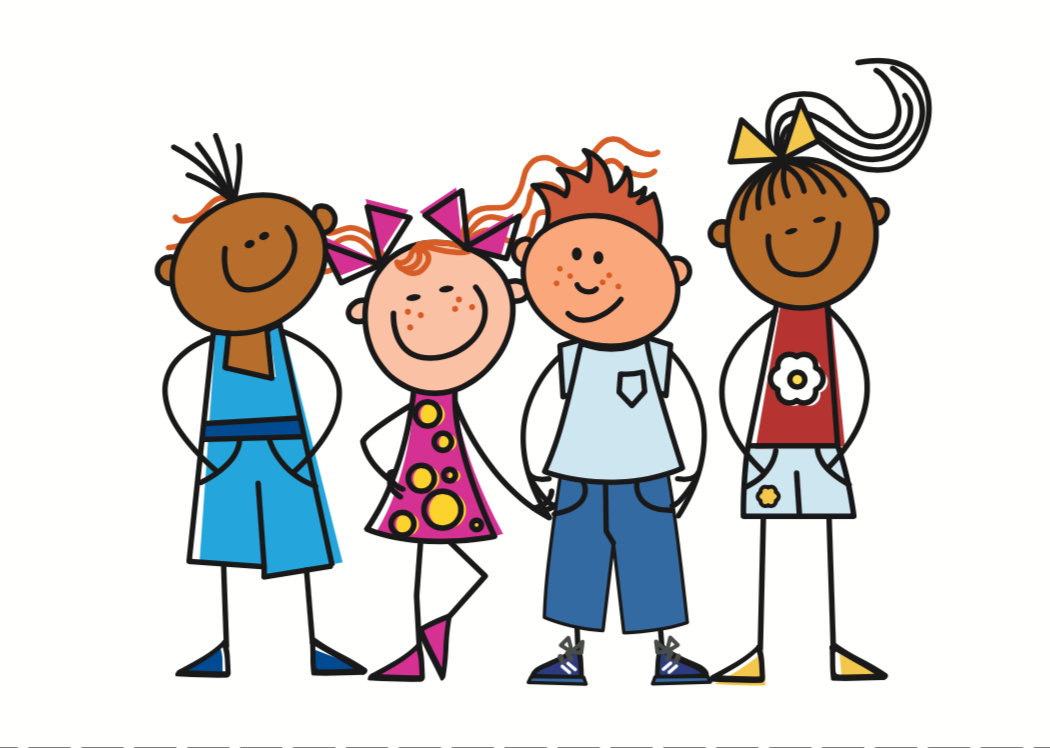 You (all) are staying at home.
Are you (all) looking for Johanna?
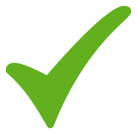 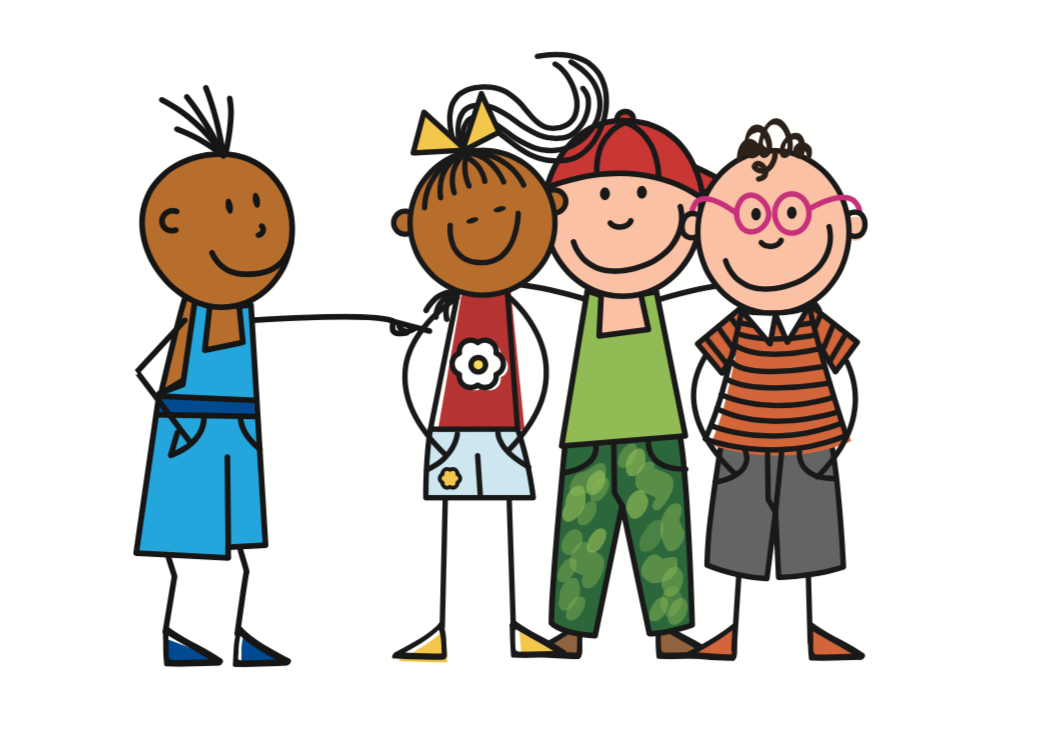 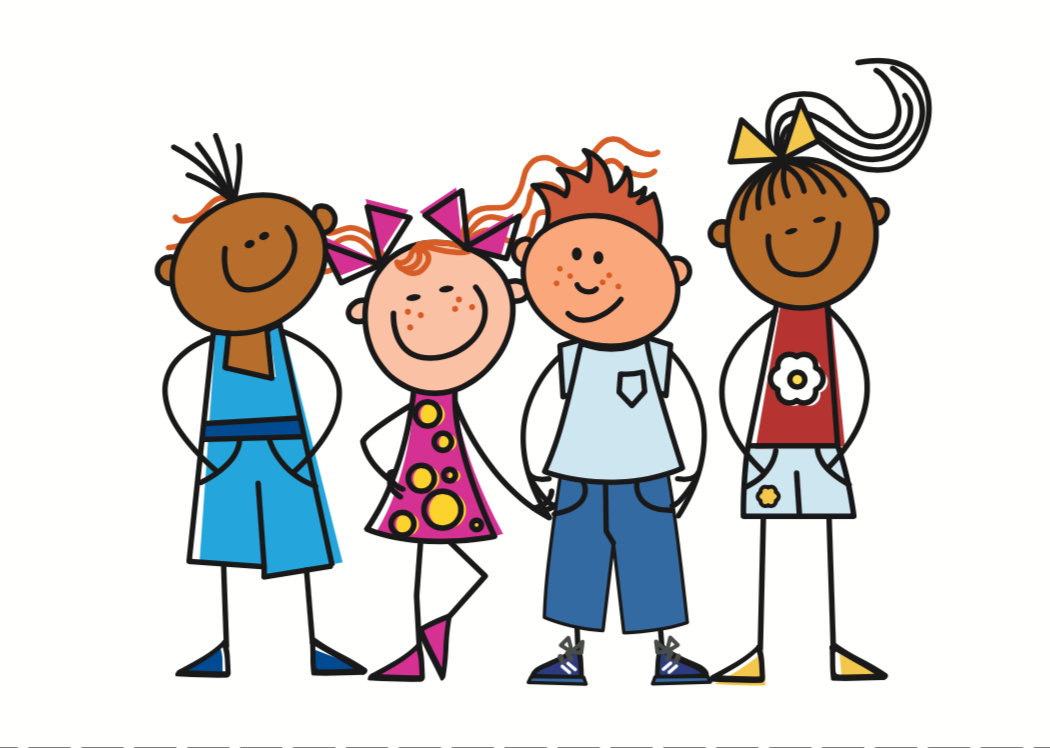 Sucht ihr Johanna?
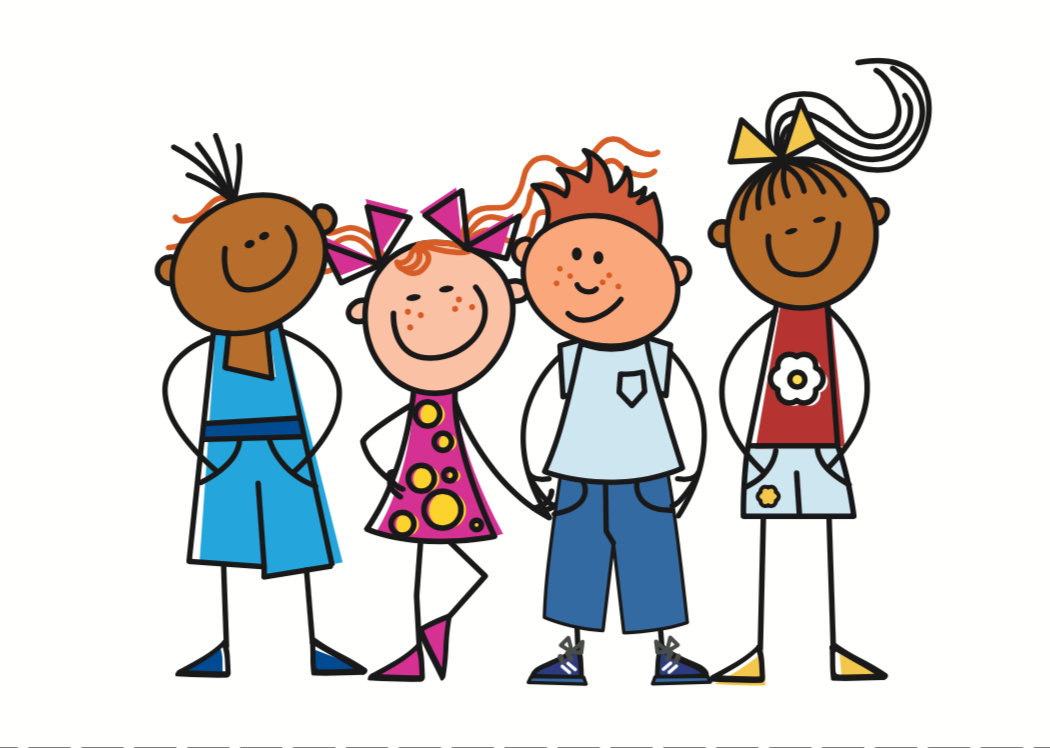 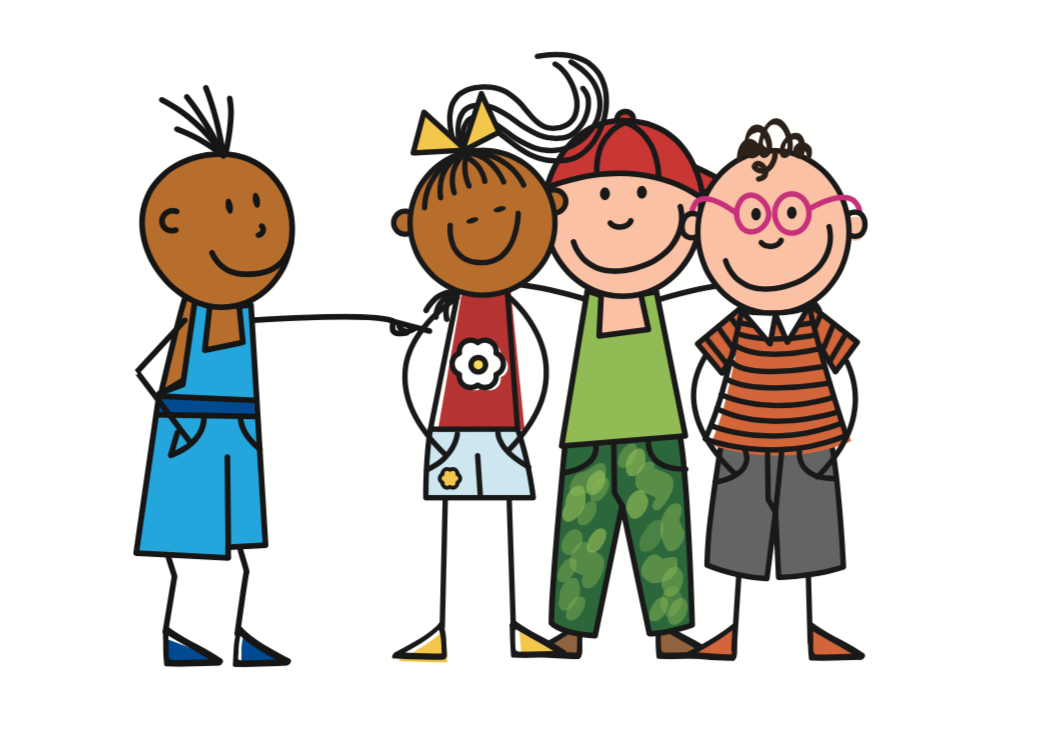 We repeat the song.
Wir wiederholen das Lied.
[Speaker Notes: ANSWERS ROUND 2]

Schreib auf Englisch.
Follow up 5:
Can you get at least 15 points?
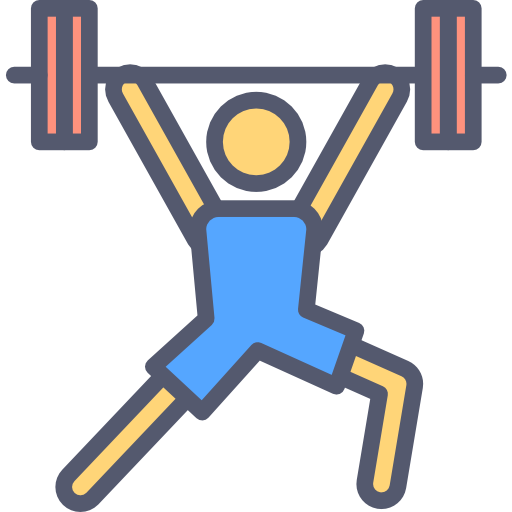 Vokabeln
(the) summer
(the) words
(the) glasses
x3
Wörter
(the) songs
(the) morning
(the) winter
x2
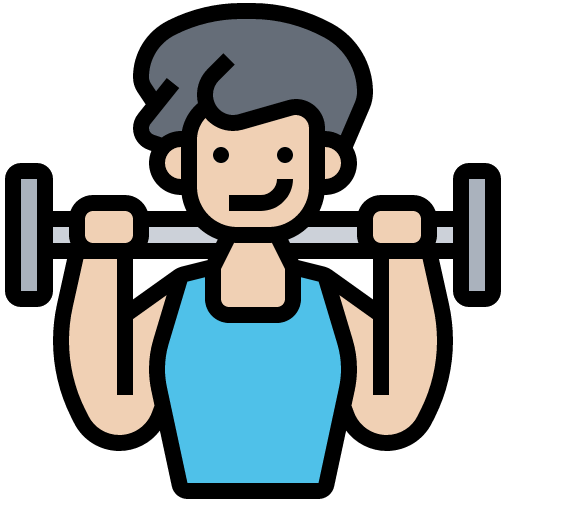 (the) books
you like
she likes
to like
(the) pictures
I like
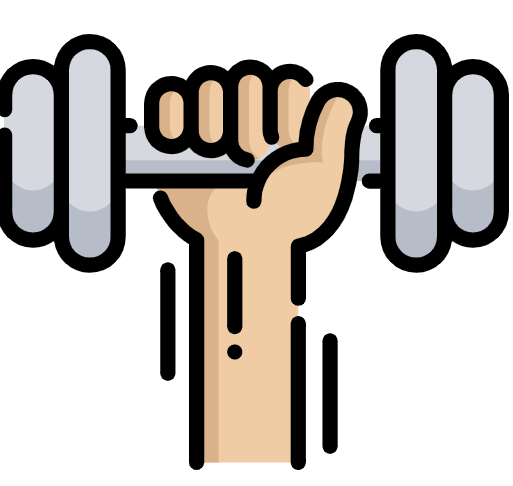 x1
to drink, drinking
to search, look for
enough
[Speaker Notes: Timing: 5 minutes

Aim: to practise written comprehension of vocabulary from this and revisited weeks.

Procedure:1. Give pupils a blank grid.  They fill in the English meanings of any of the words they know, trying to reach 15 points in total.
2. Click to reveal answers from the bottom left up. 
Note:The most recently learnt and practised words are pink, words from the previous week are green and those from week 1 are blue, thus more points are awarded for them, to recognise that memories fade and more effort (heavy lifting!) is needed to retrieve them.]

Schreib auf Deutsch.
Follow up 5:
Can you get at least 15 points?
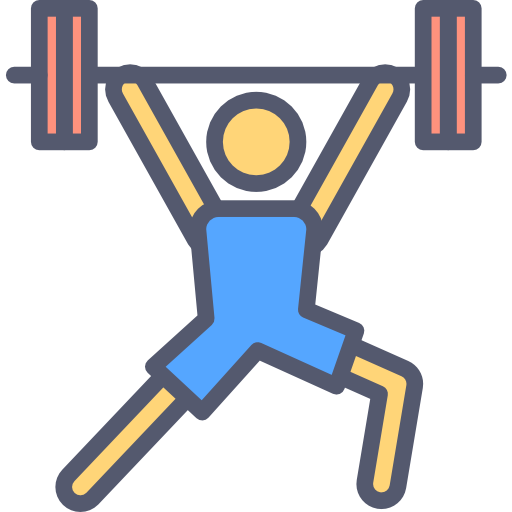 Vokabeln
der Winter
die Wörter
der Sommer
x3
die Lieder
der Morgen
die Gläser
Wörter
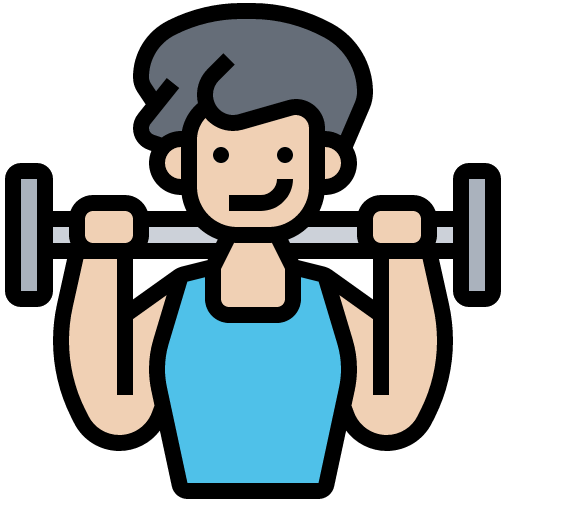 x2
die Bilder
die Bücher
sie mag
mögen
ich mag
du magst
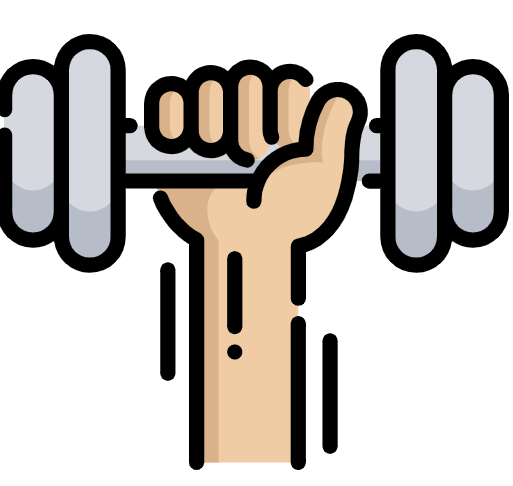 x1
suchen
genug
trinken
[Speaker Notes: Timing: 5 minutes

Aim: to practise written production of vocabulary from this and revisited weeks.

Procedure:1. Give pupils a blank grid.  They fill in the German meanings of any of the words they know, trying to reach 15 points in total.2. Remind pupils to think about genders and plural forms of nouns. 
Note:The most recently learnt and practised words are pink, words from the previous week are green and those from week 1 are blue, thus more points are awarded for them, to recognise that memories fade and more effort (heavy lifting!) is needed to retrieve them.]
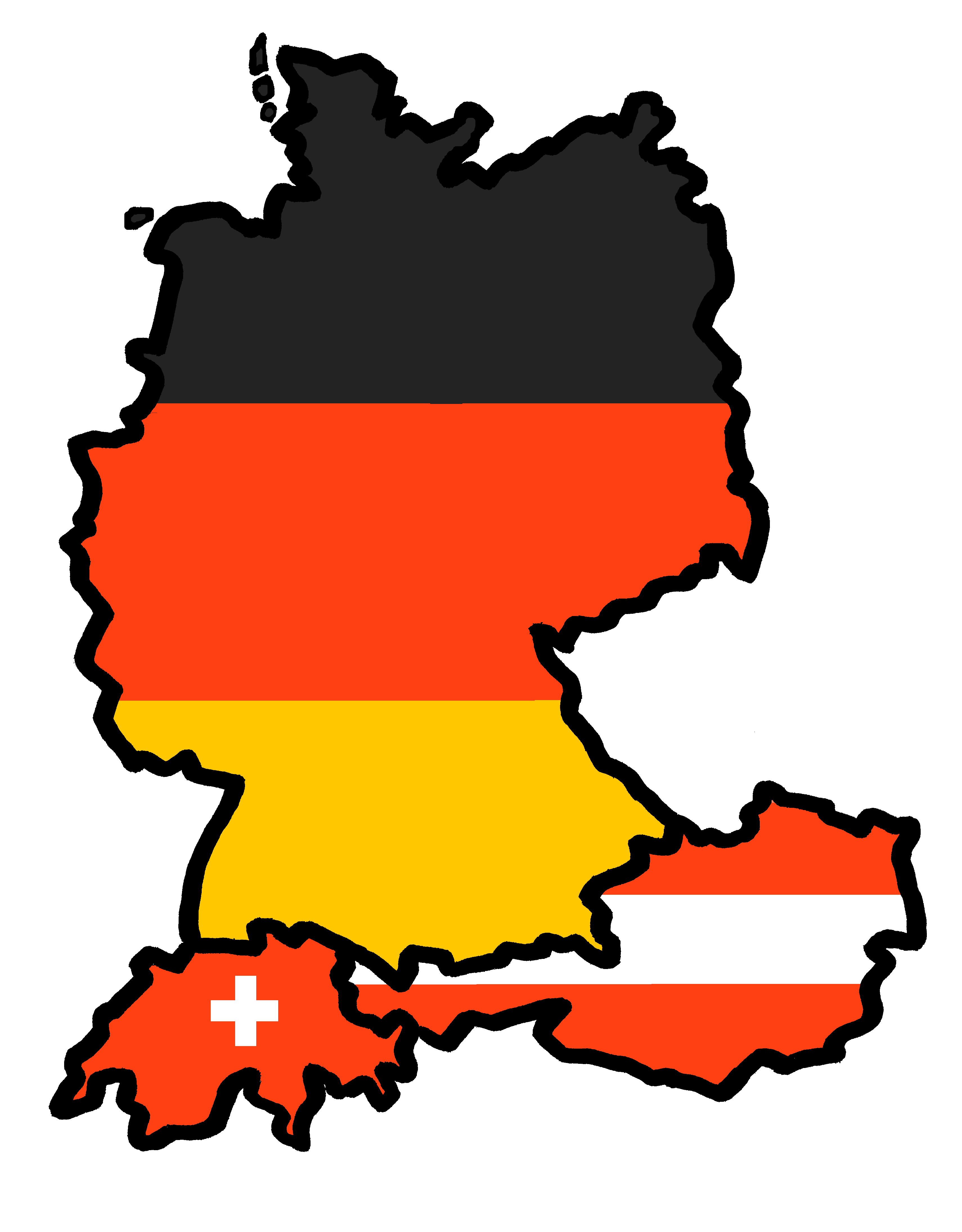 Tschüss!
blau
Person A
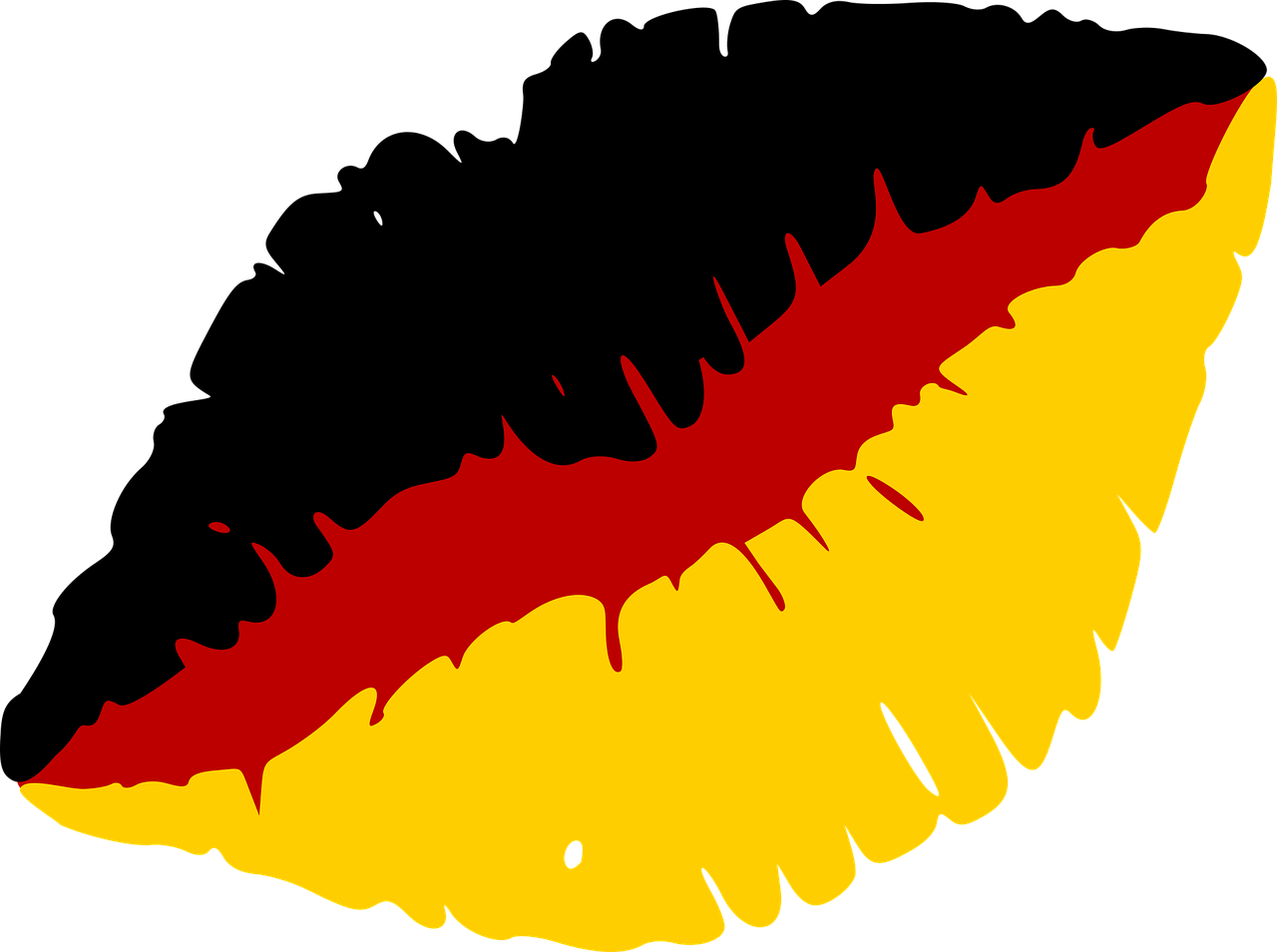 …
sprechen
Person A
Person A

We are dancing in the garden.
 ……………………………….
2)  Are you (all) drinking cola?
……………………………….
3) You (all ) buy presents.
……………………………….
4) Are we winning the games?
……………………………….
5) Are we singing a song?
………………………………..
[A]        [B]			         ?
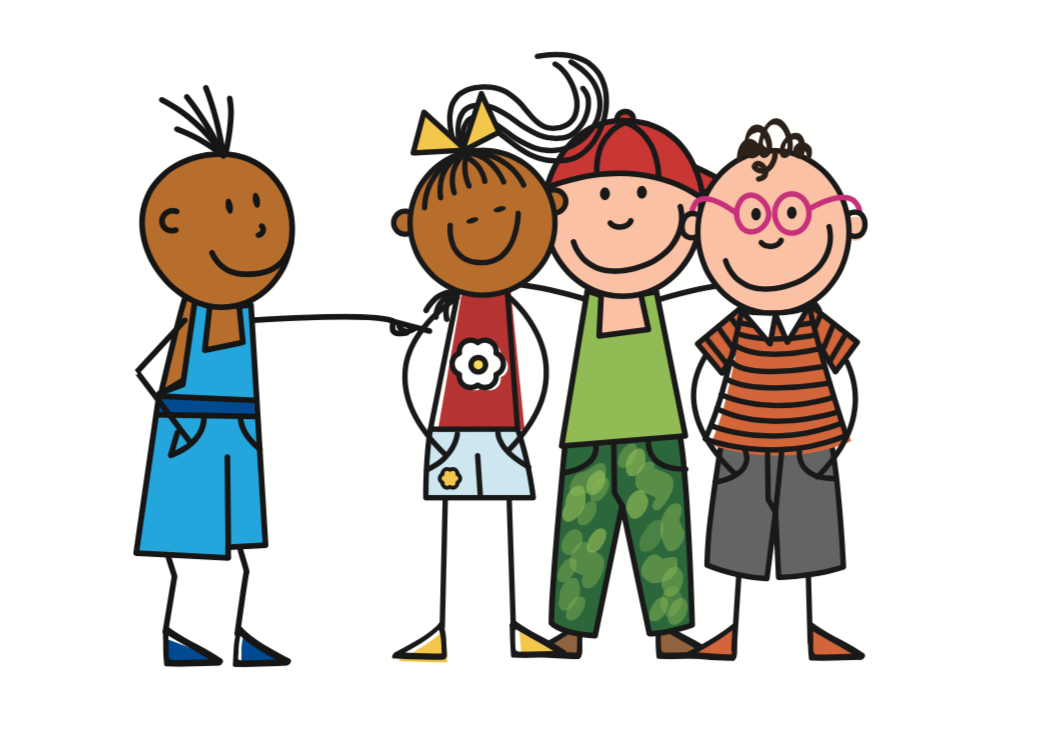 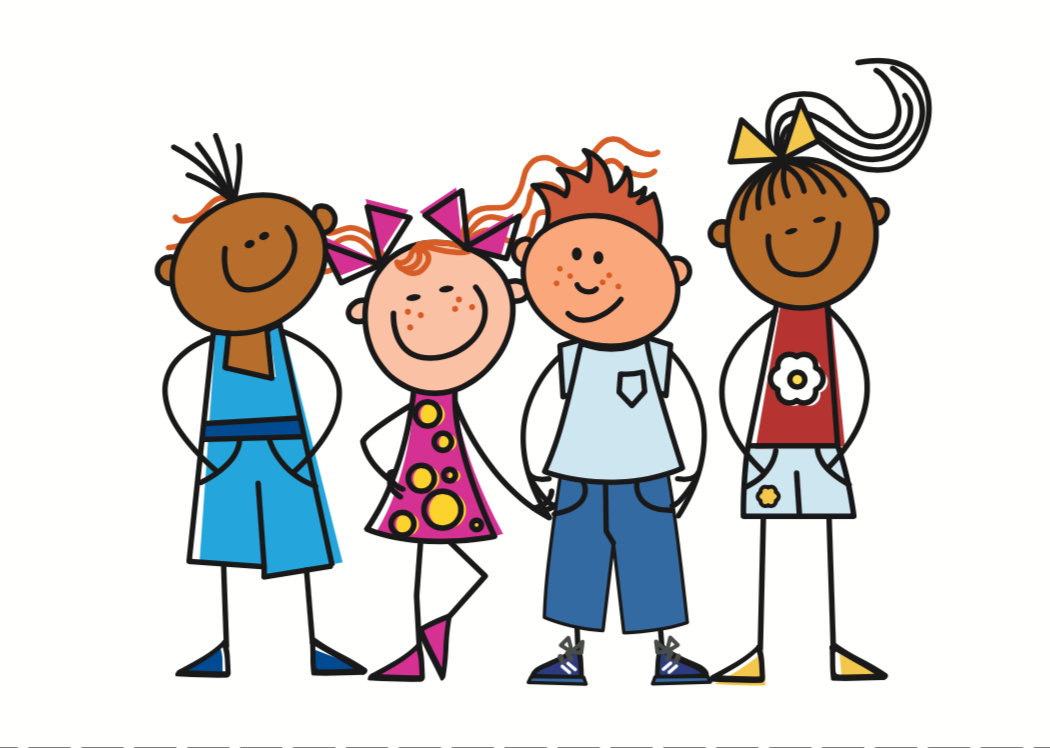 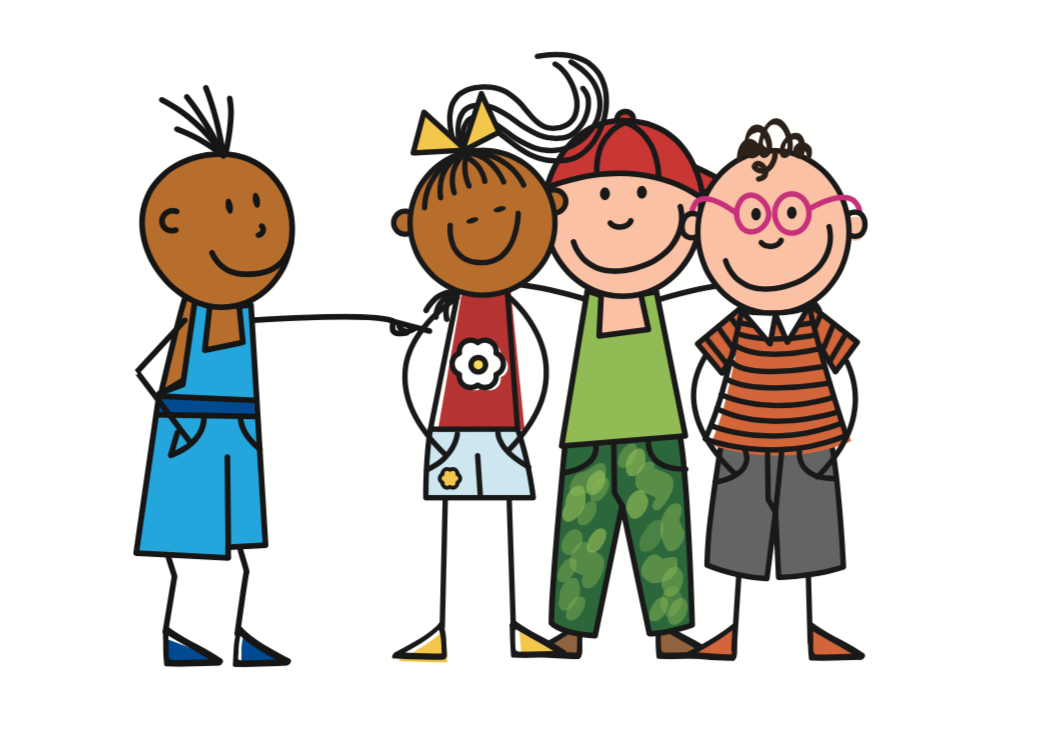 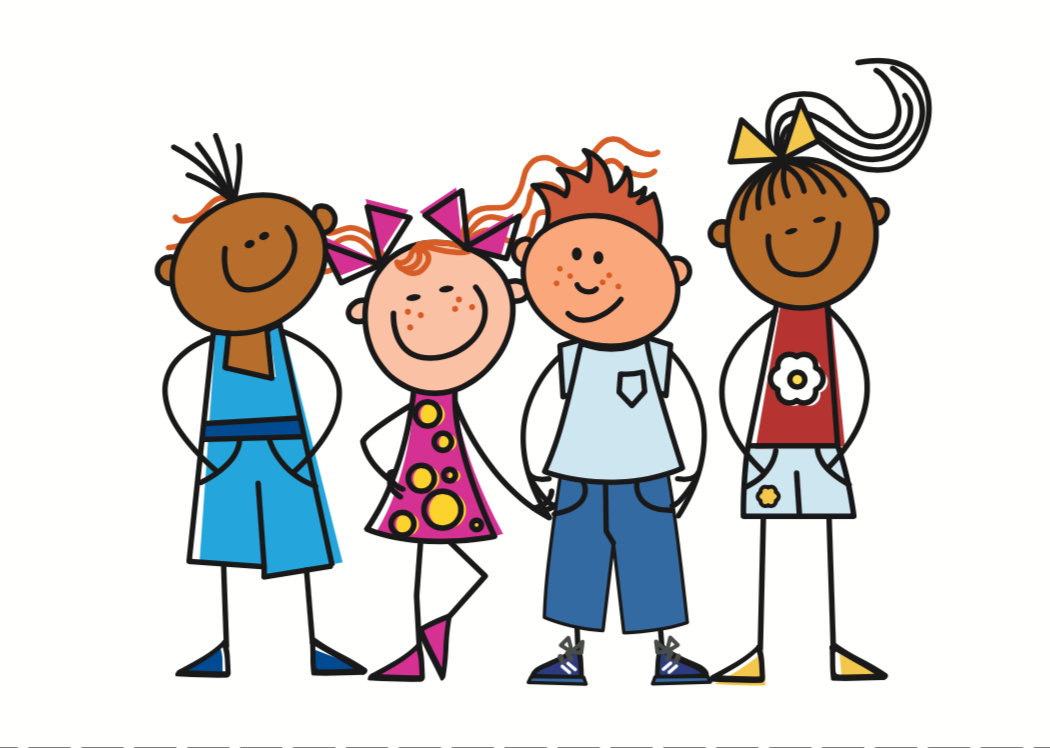 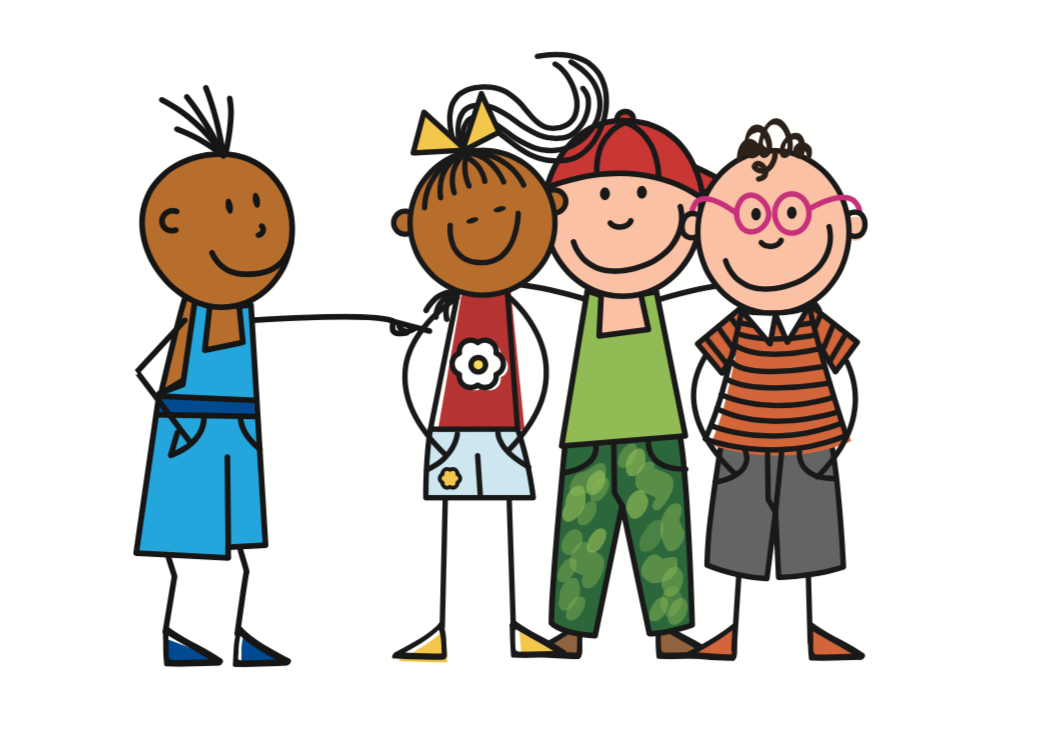 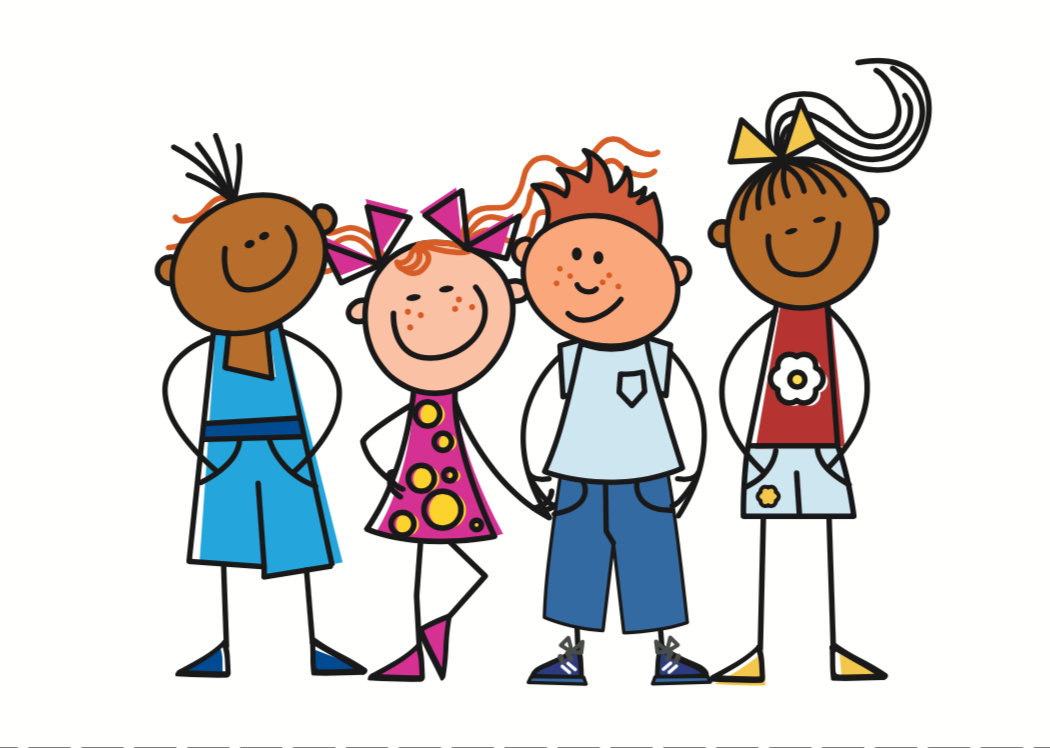 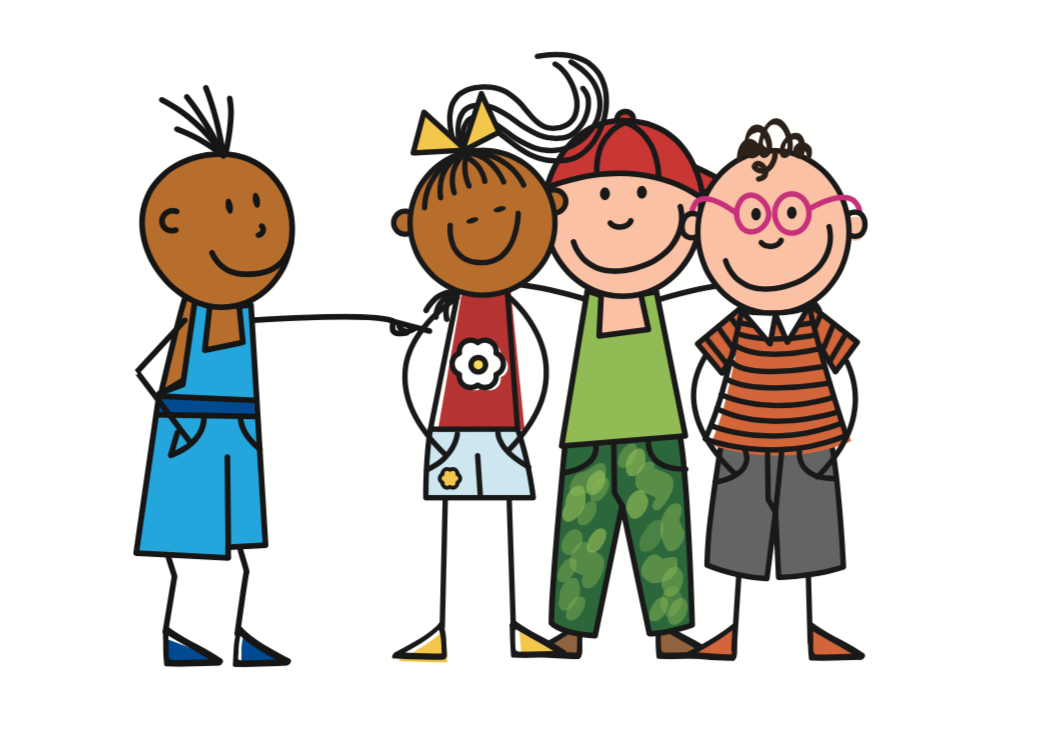 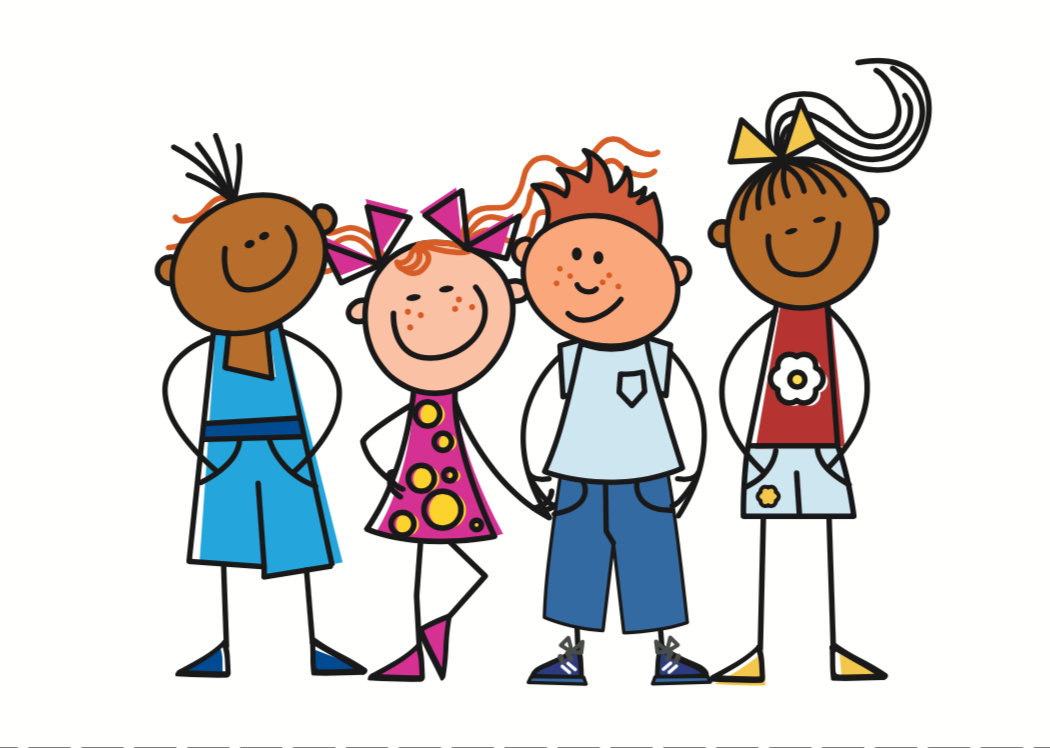 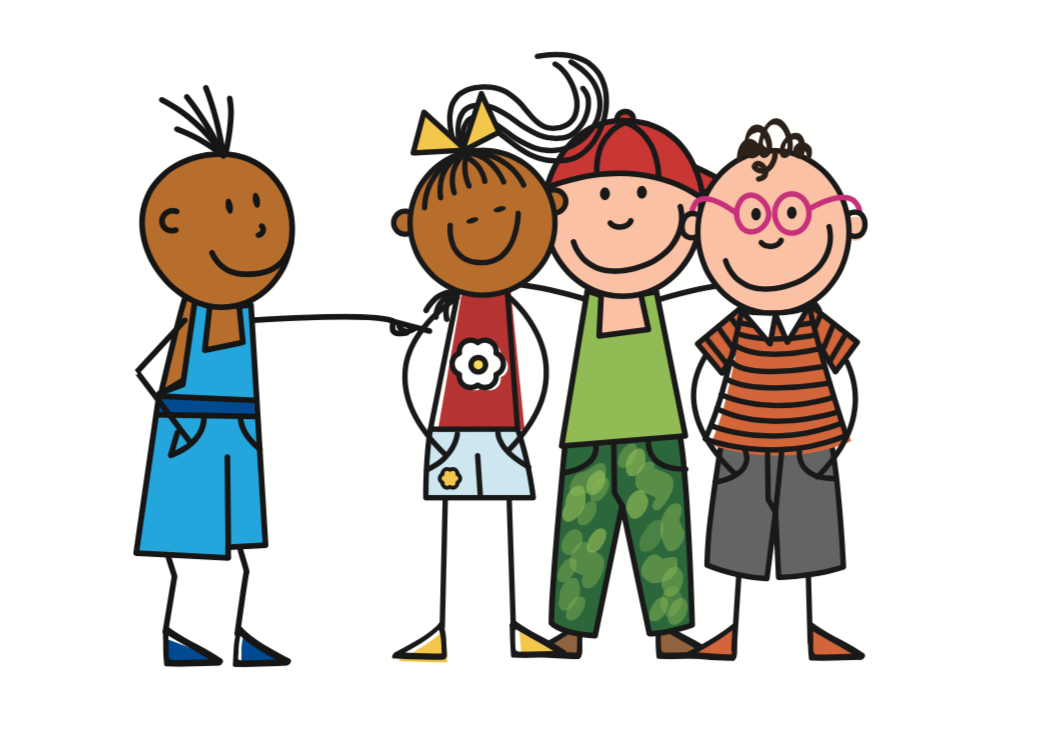 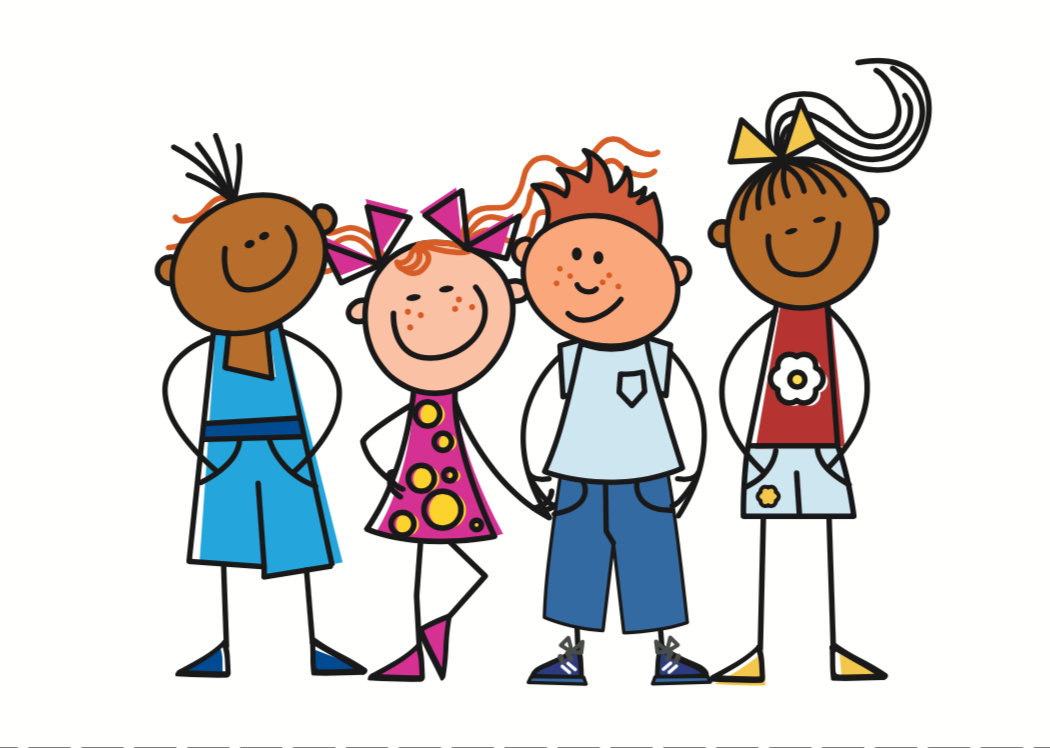 [Speaker Notes: HANDOUT Person A]
Person B
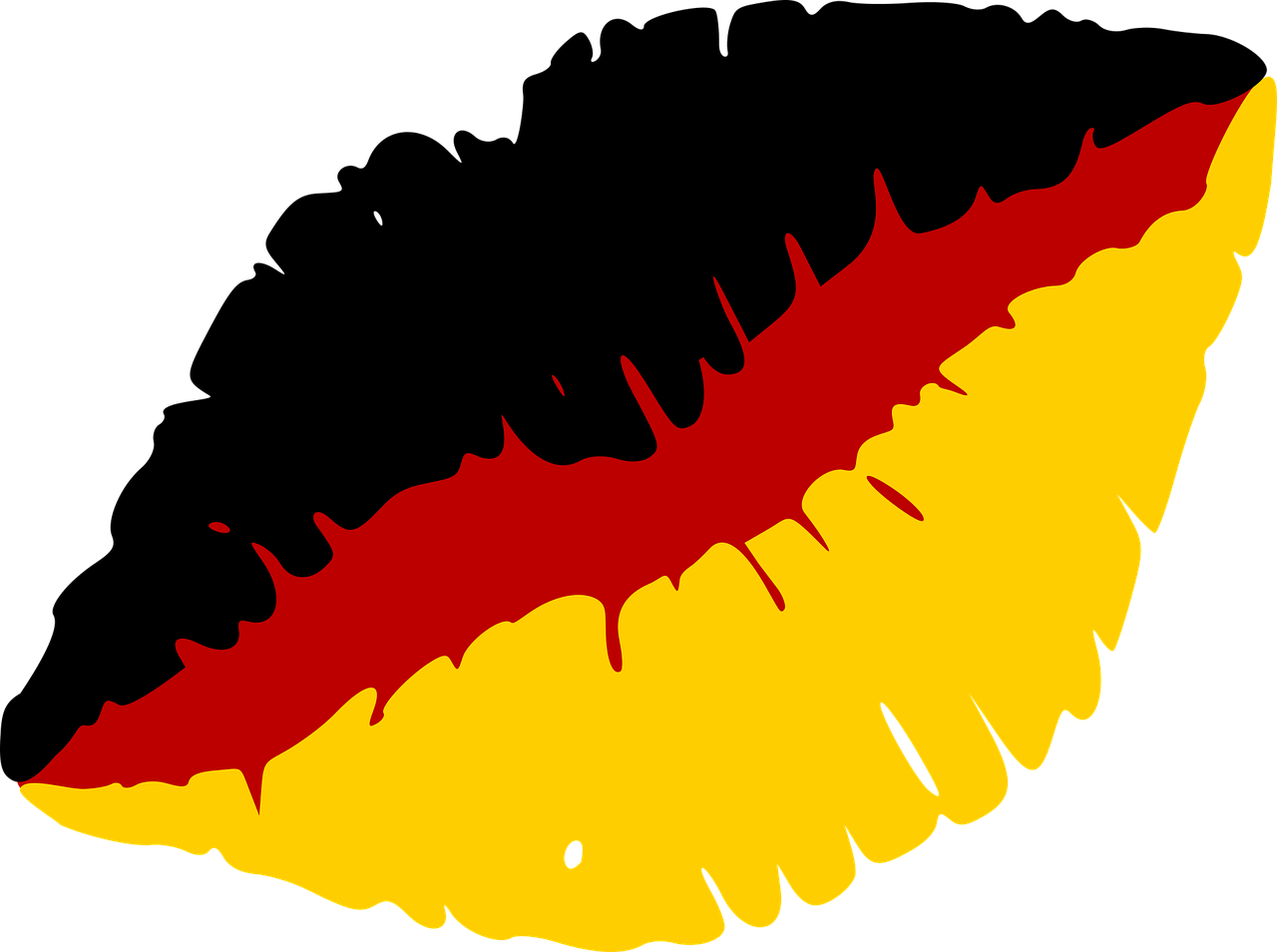 …
Round 1
Round 2
sprechen
Person B
Person B
1) We are playing football .
……………………………….
2) Do we need glasses?
……………………………….
3)You (all) are staying at home.
……………………………….
4)Are you (all) looking for Johanna?
……………………………….
5) We repeat the song.
………………………………..
[A]        [B]			       ?
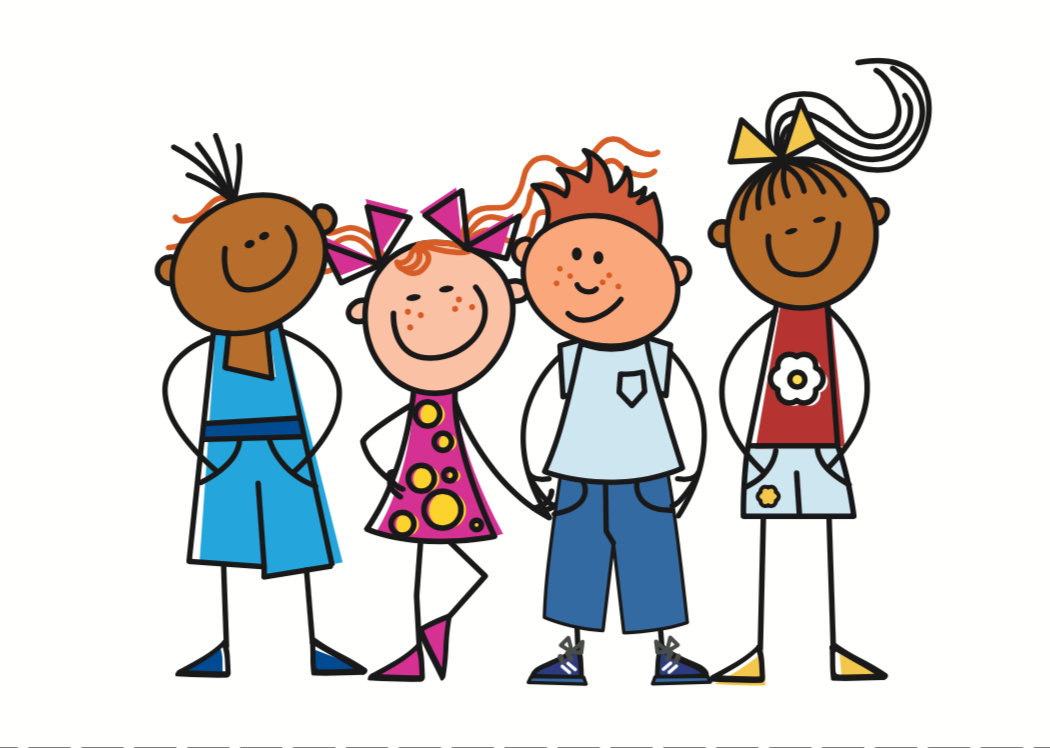 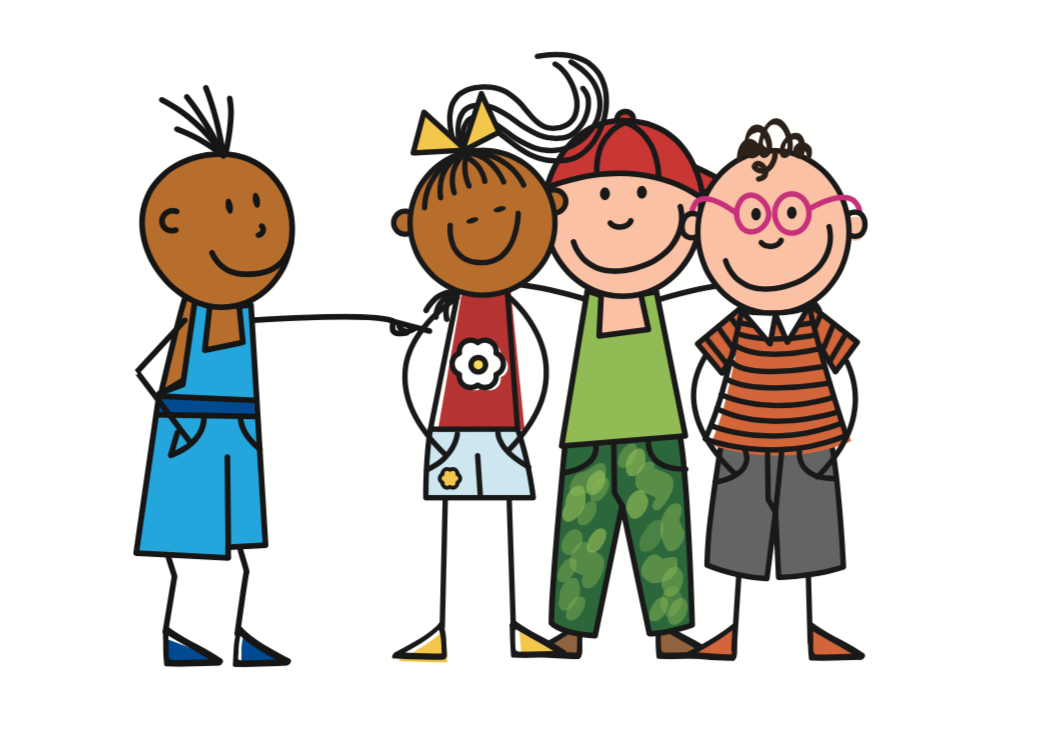 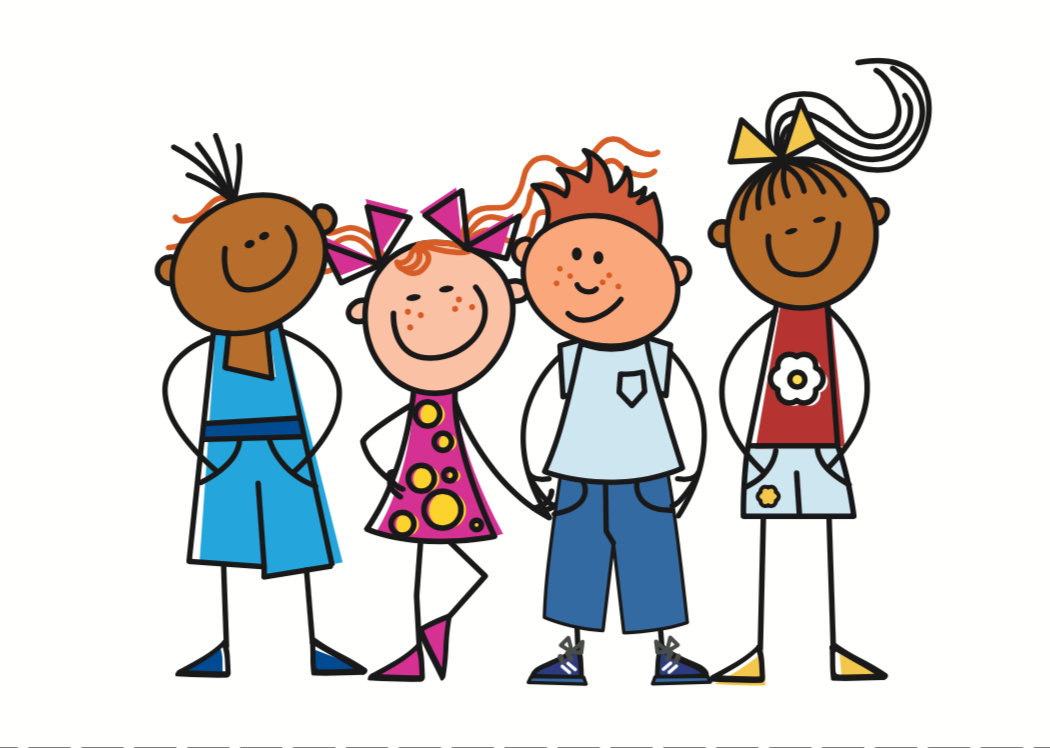 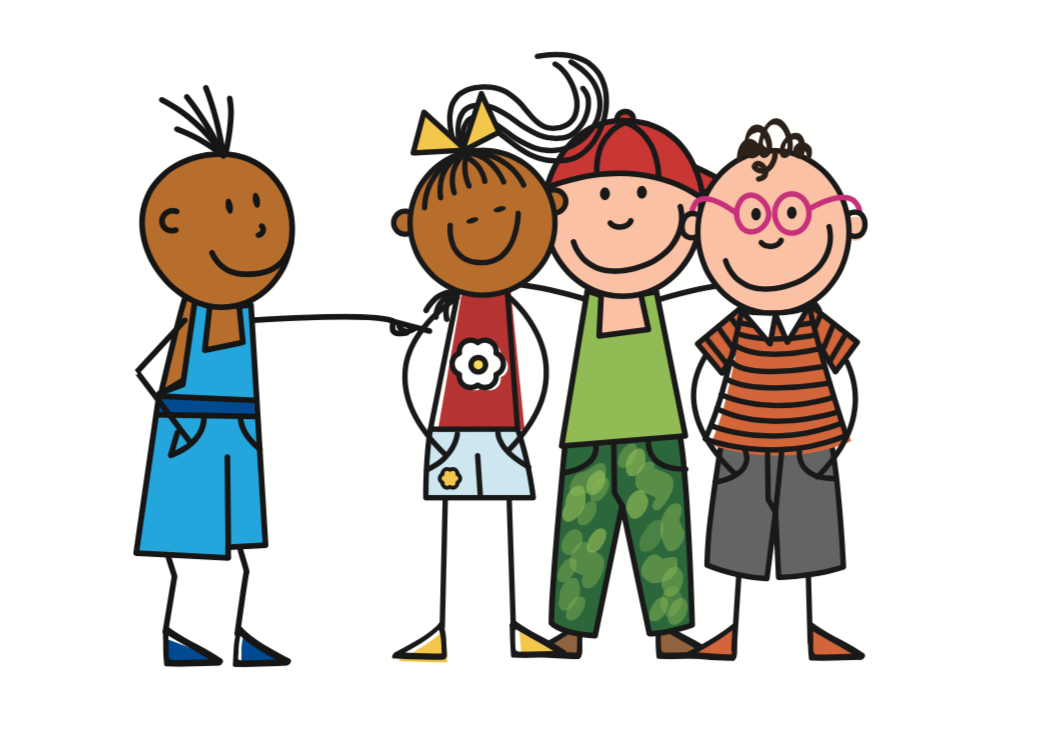 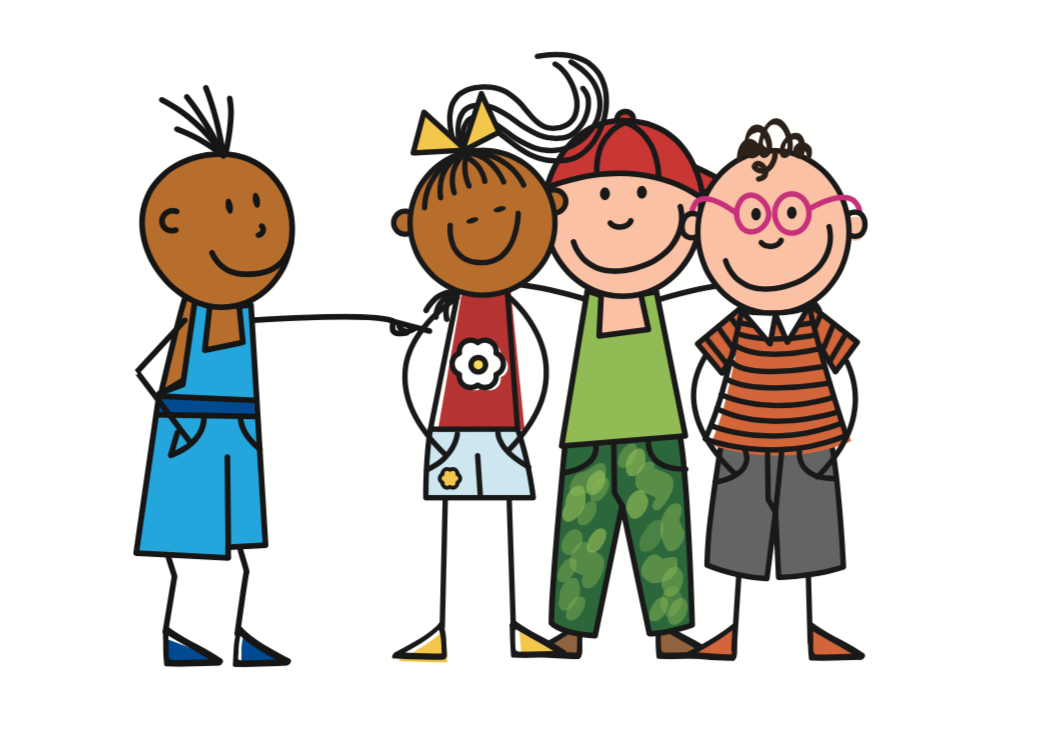 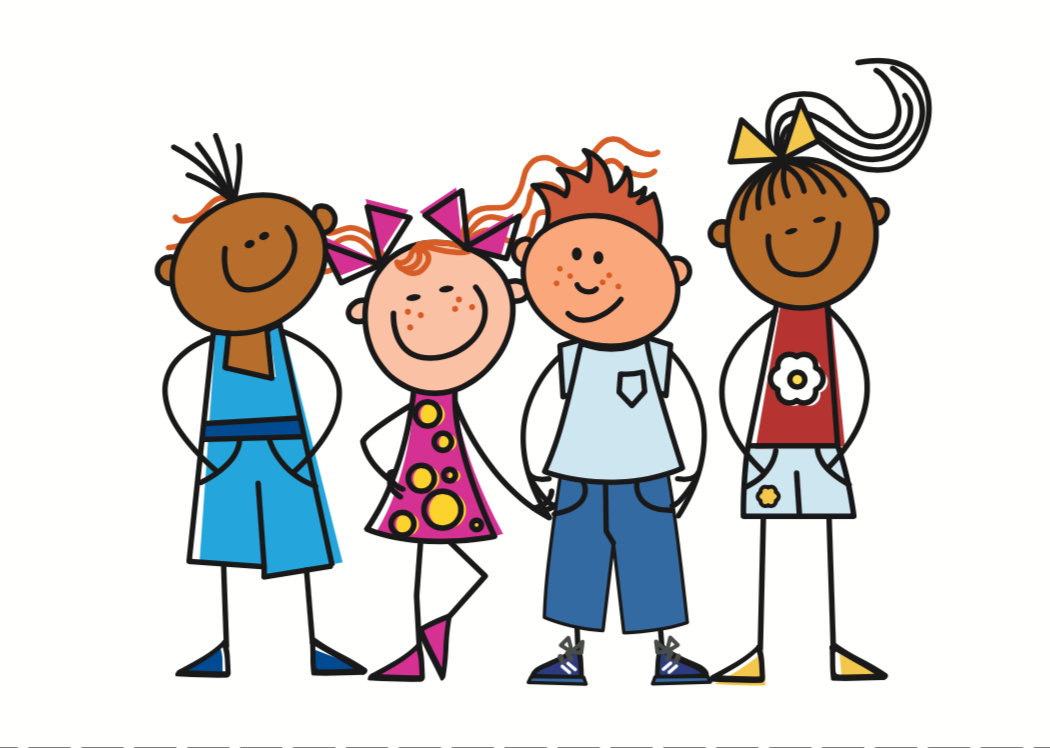 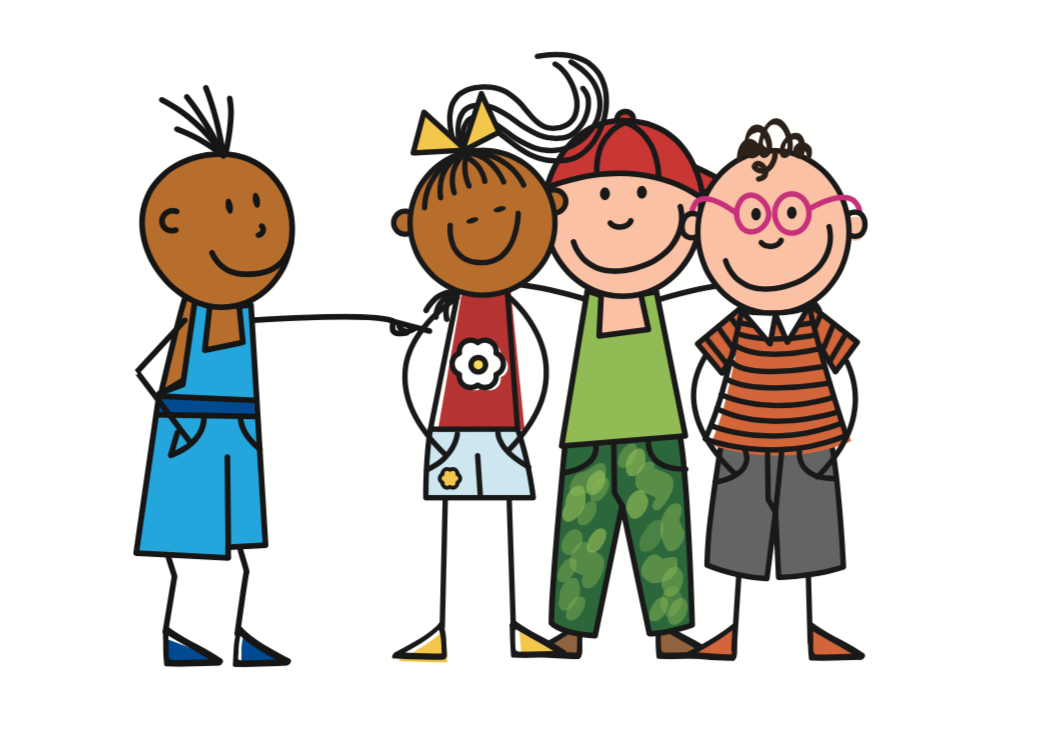 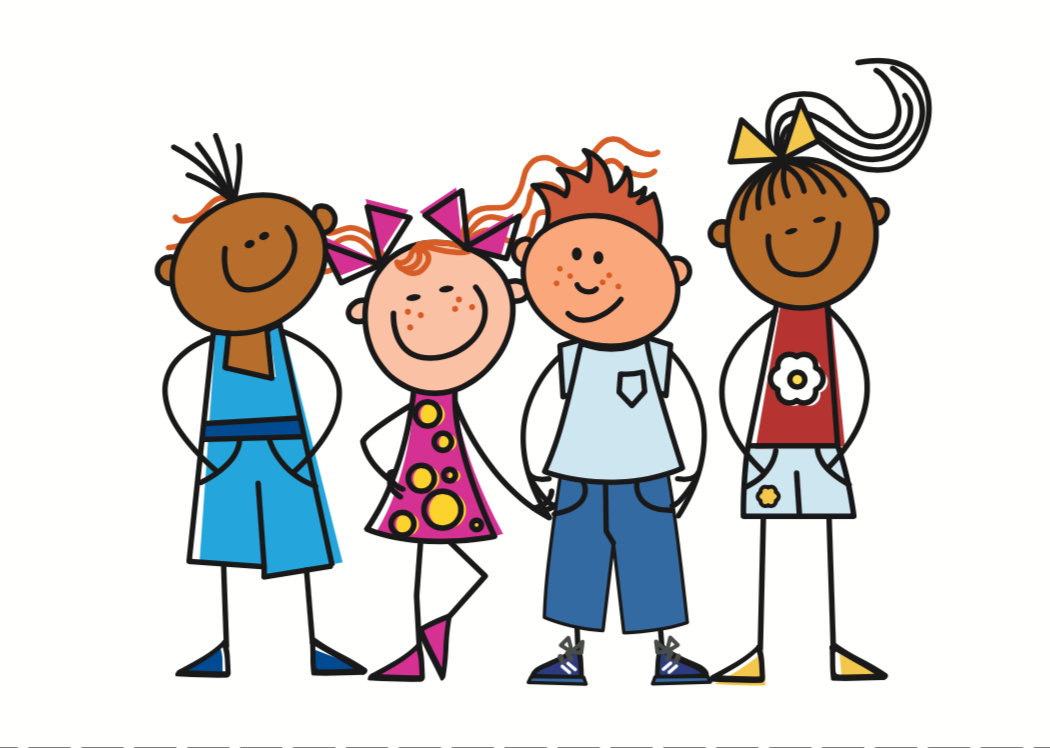 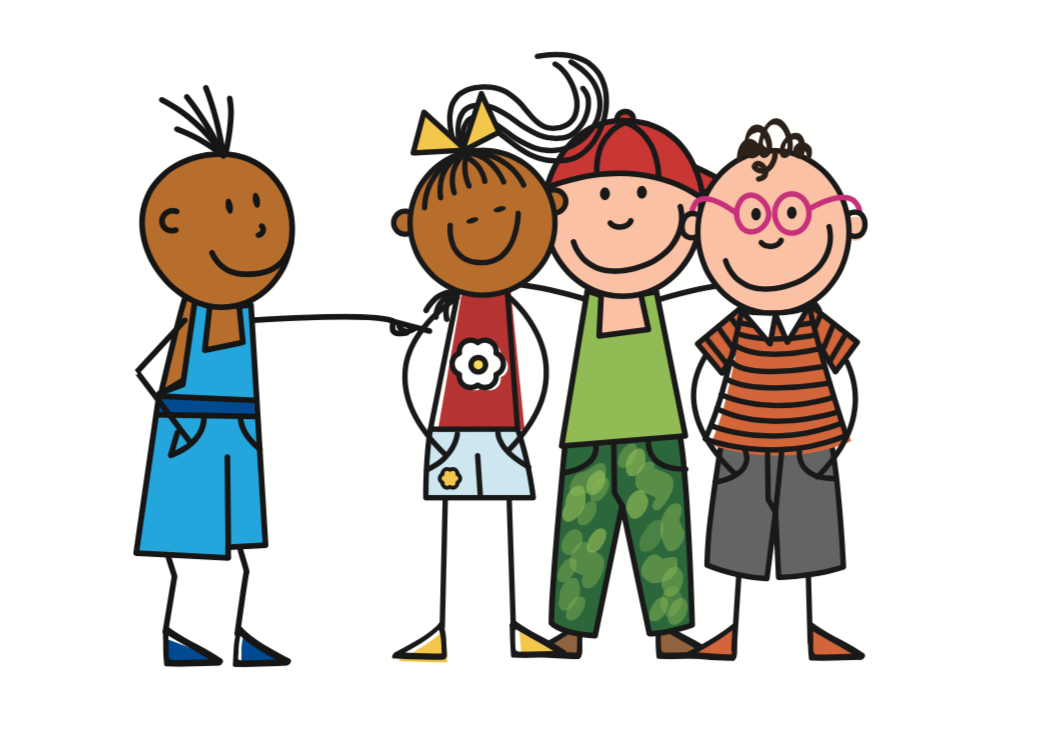 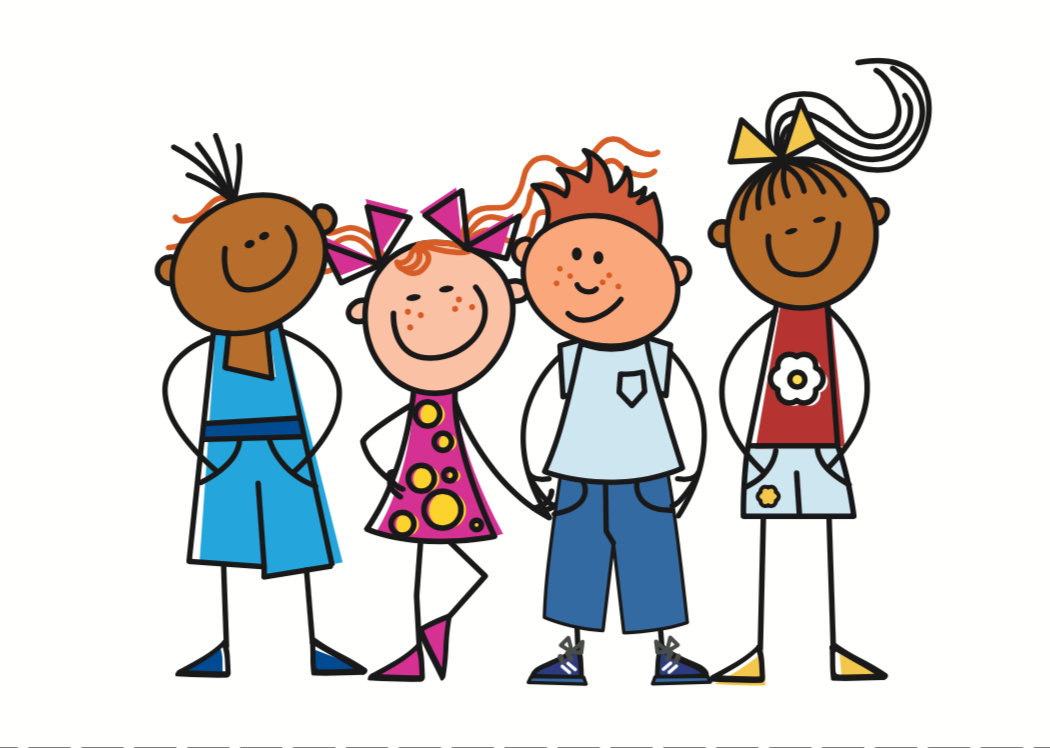 [Speaker Notes: Handout Person B]

Schreib auf Englisch.
Follow up 5:
Can you get at least 15 points?
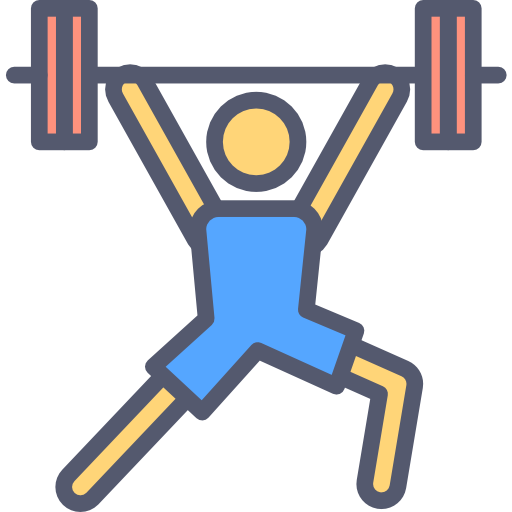 Vokabeln
x3
Wörter
x2
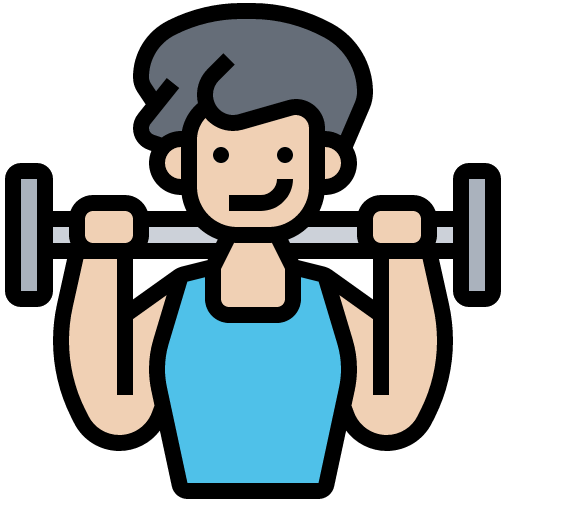 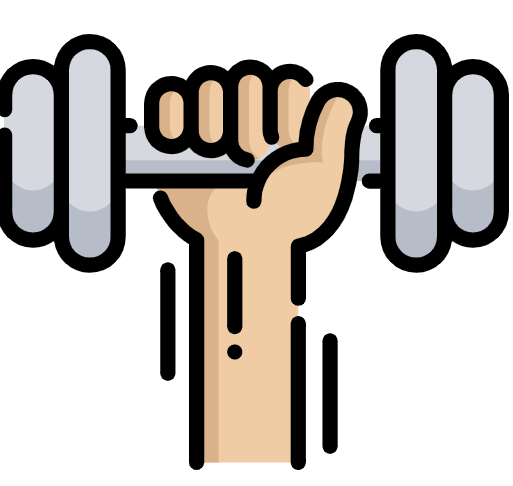 x1
[Speaker Notes: HANDOUT]

Schreib auf Deutsch.
Follow up 5:
Can you get at least 15 points?
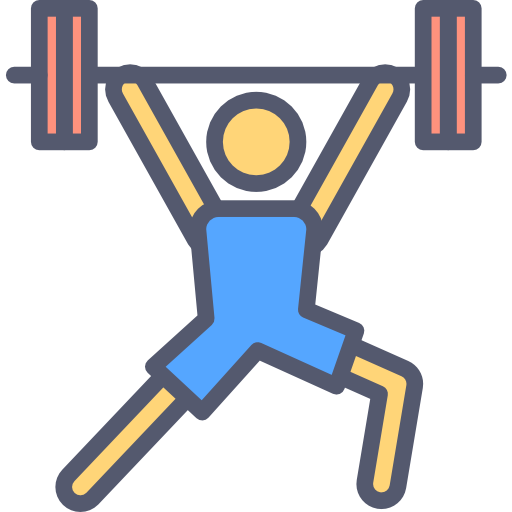 Vokabeln
x3
Wörter
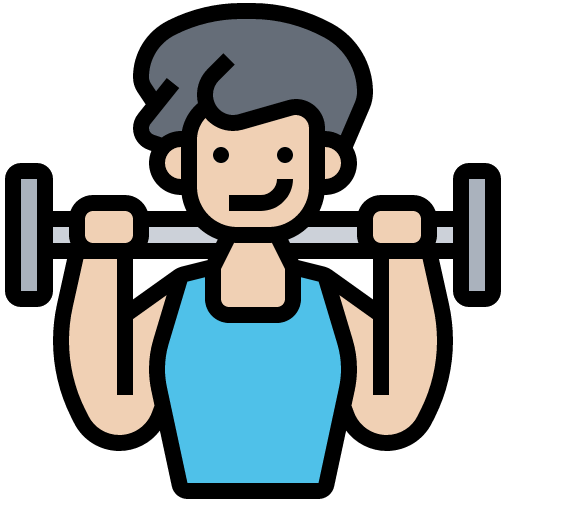 x2
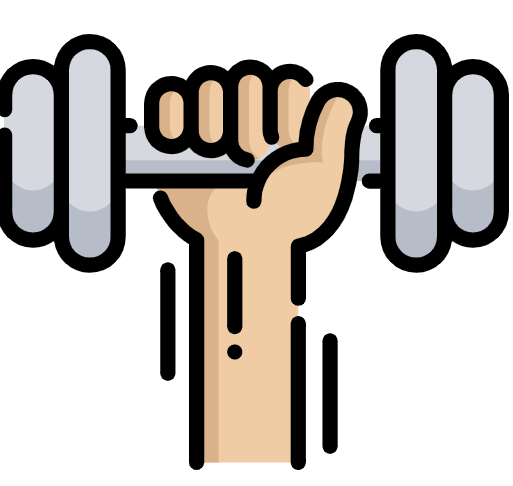 x1
[Speaker Notes: HANDOUT]